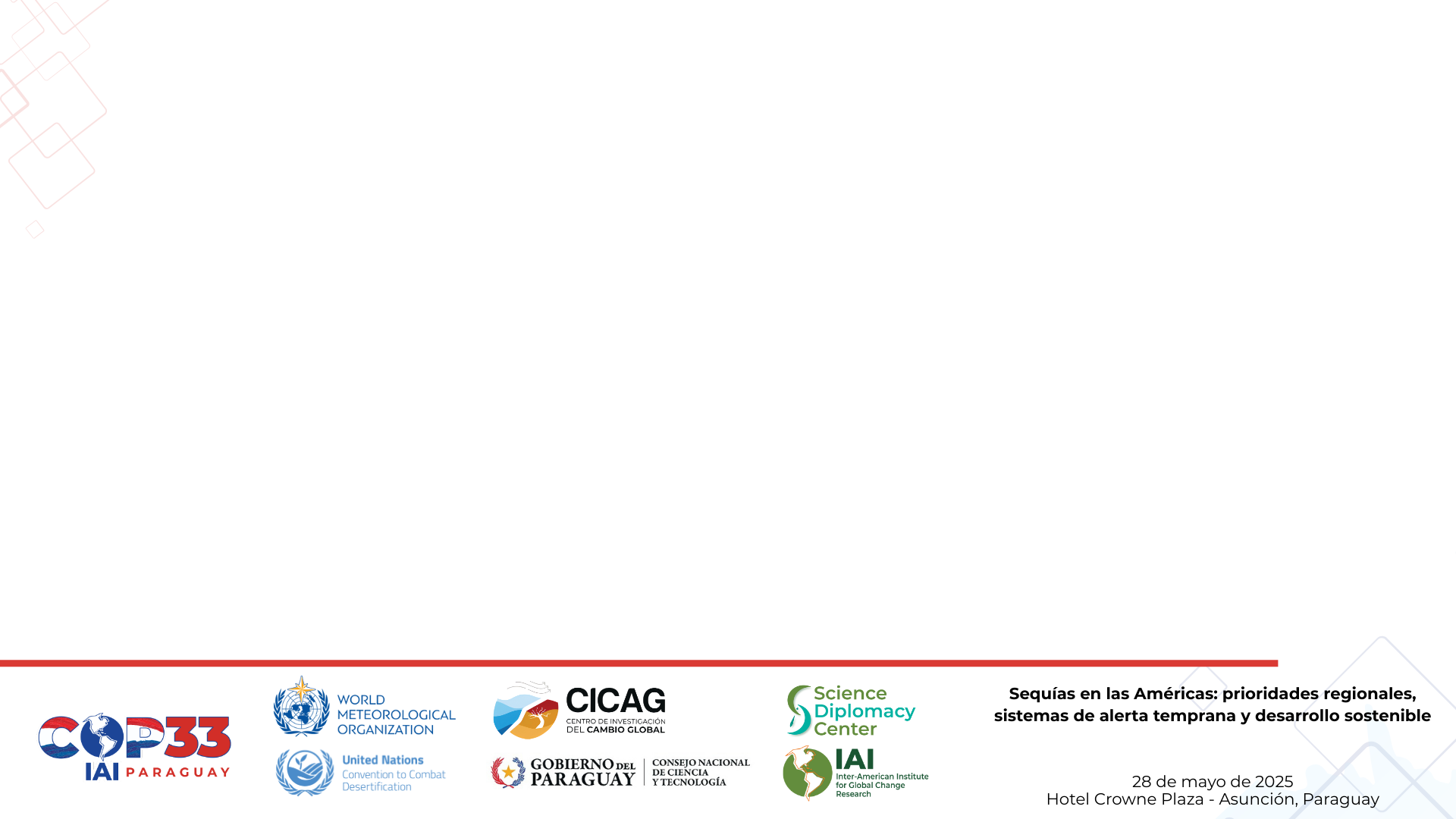 From Commitment to Action: UNCCD’s Role in Shaping Drought Resilience & Land Restoration
Daniel Tsegai, Ph.D​
Programme Officer​
UNCCD, Bonn, Germany​
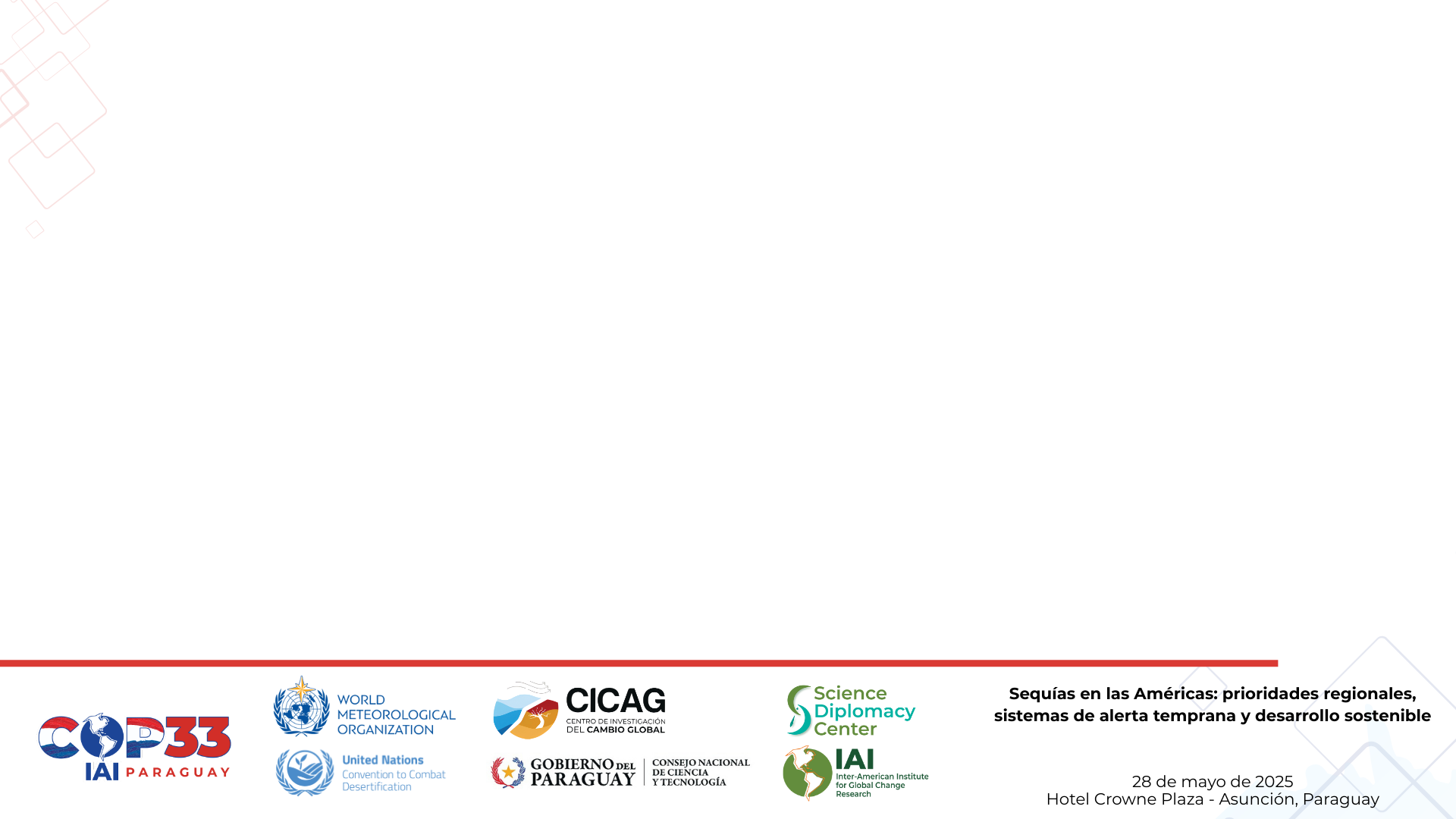 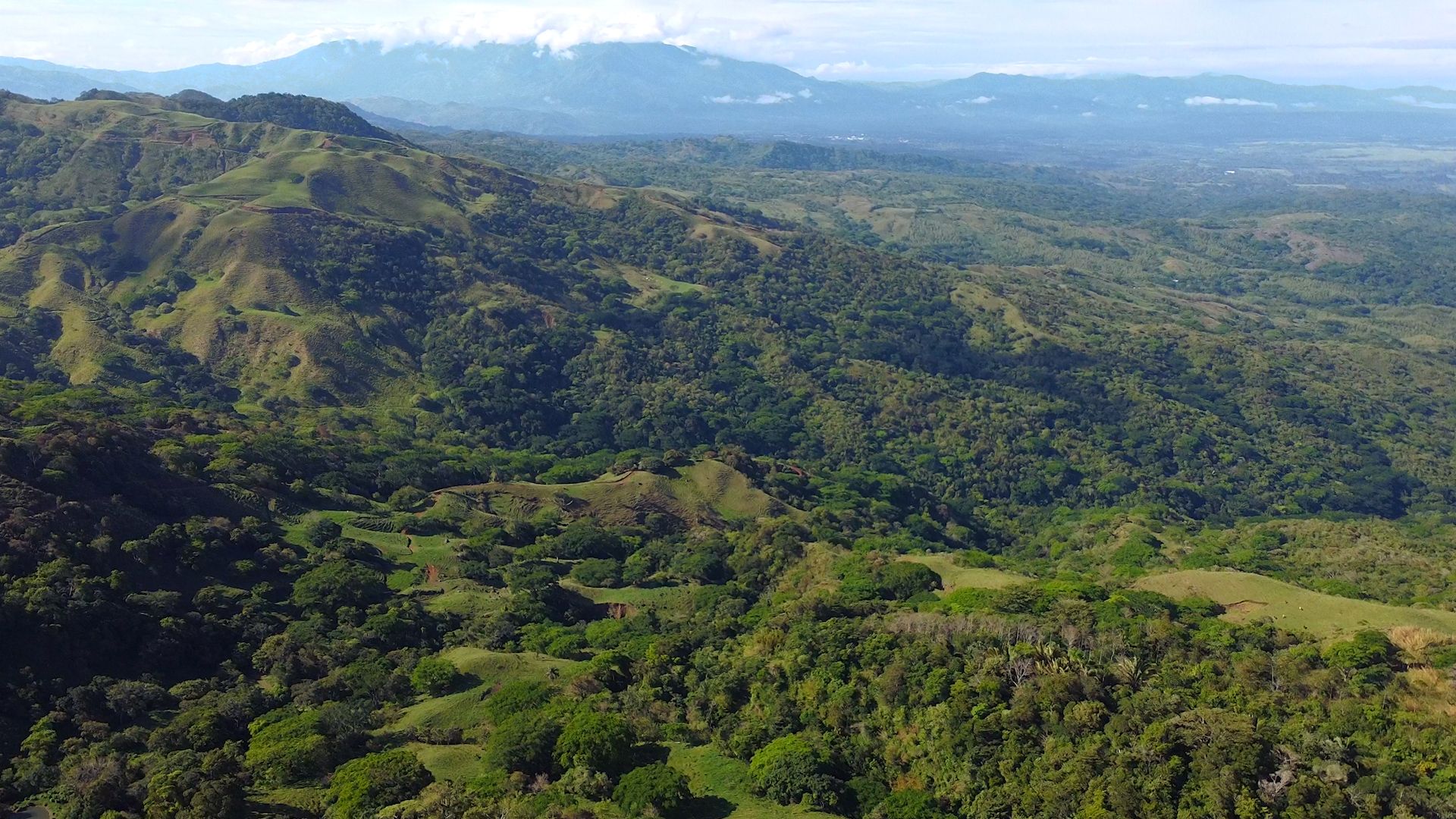 Background
About UNCCD
Why drought?
I
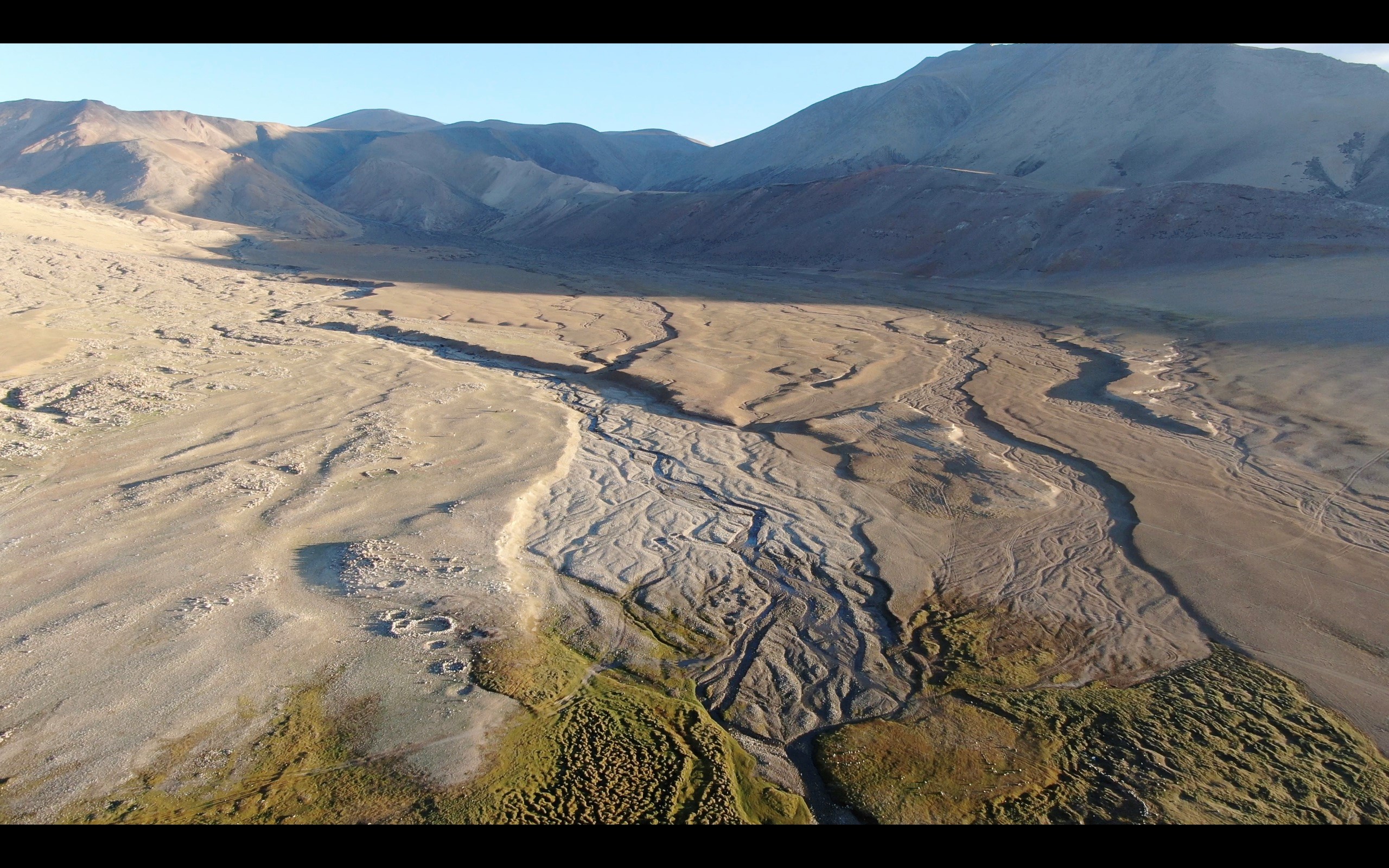 Initiatives
International Drought Resilience Alliance
International Drought Resilience Observatory
Community of Learning and Practice
II
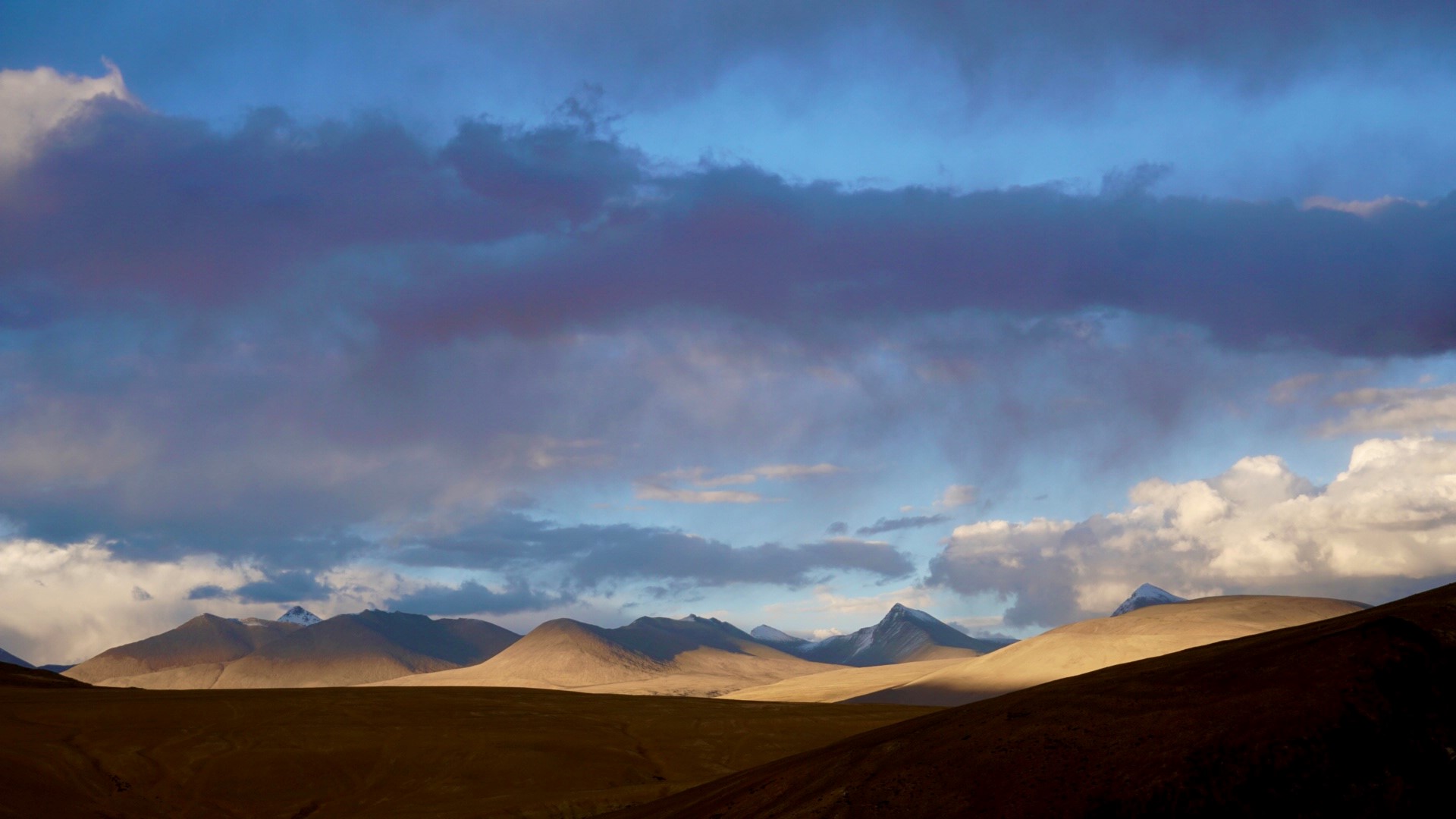 The Future is yet to come
Pathways to impact
III
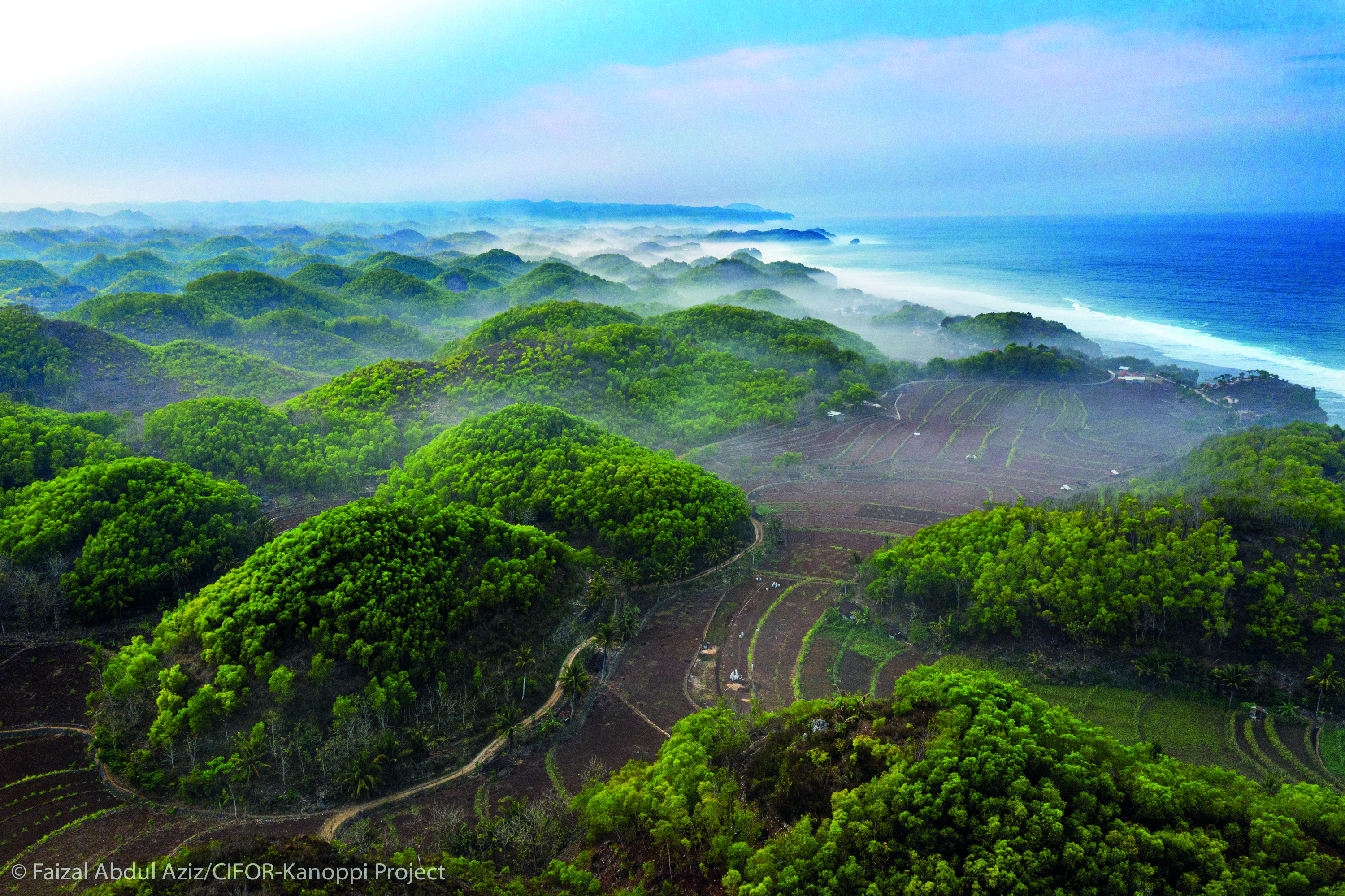 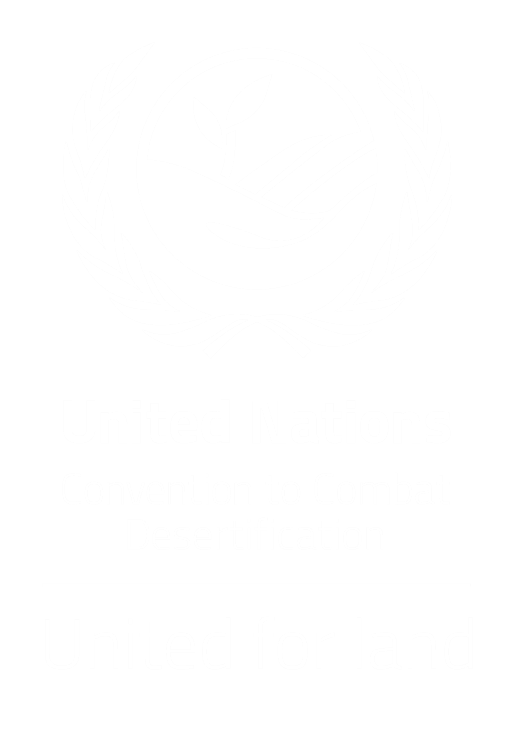 UNCCD is the global vision and voice for land
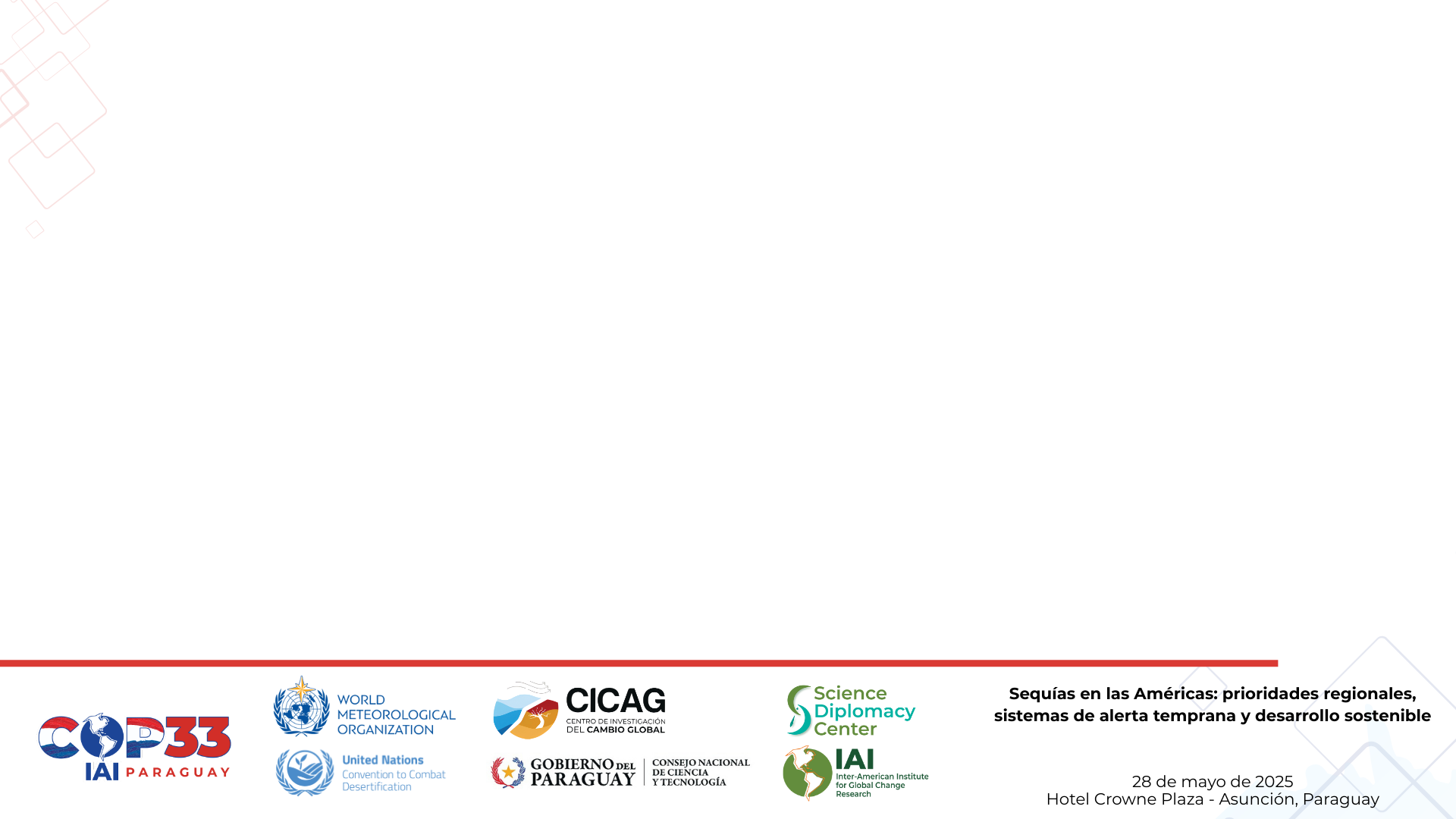 Brief overview of UNCCD​
More about the Convention: https://www.unccd.int/convention​
The United Nations Convention to Combat Desertification (UNCCD):​
Adopted on 17 June 1994 ​
Entered into force in 1996​
The only legally binding framework set up to address desertification and the effects of drought. ​
197 Parties, including 196 countries and the European Union​
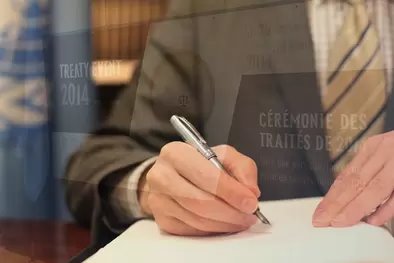 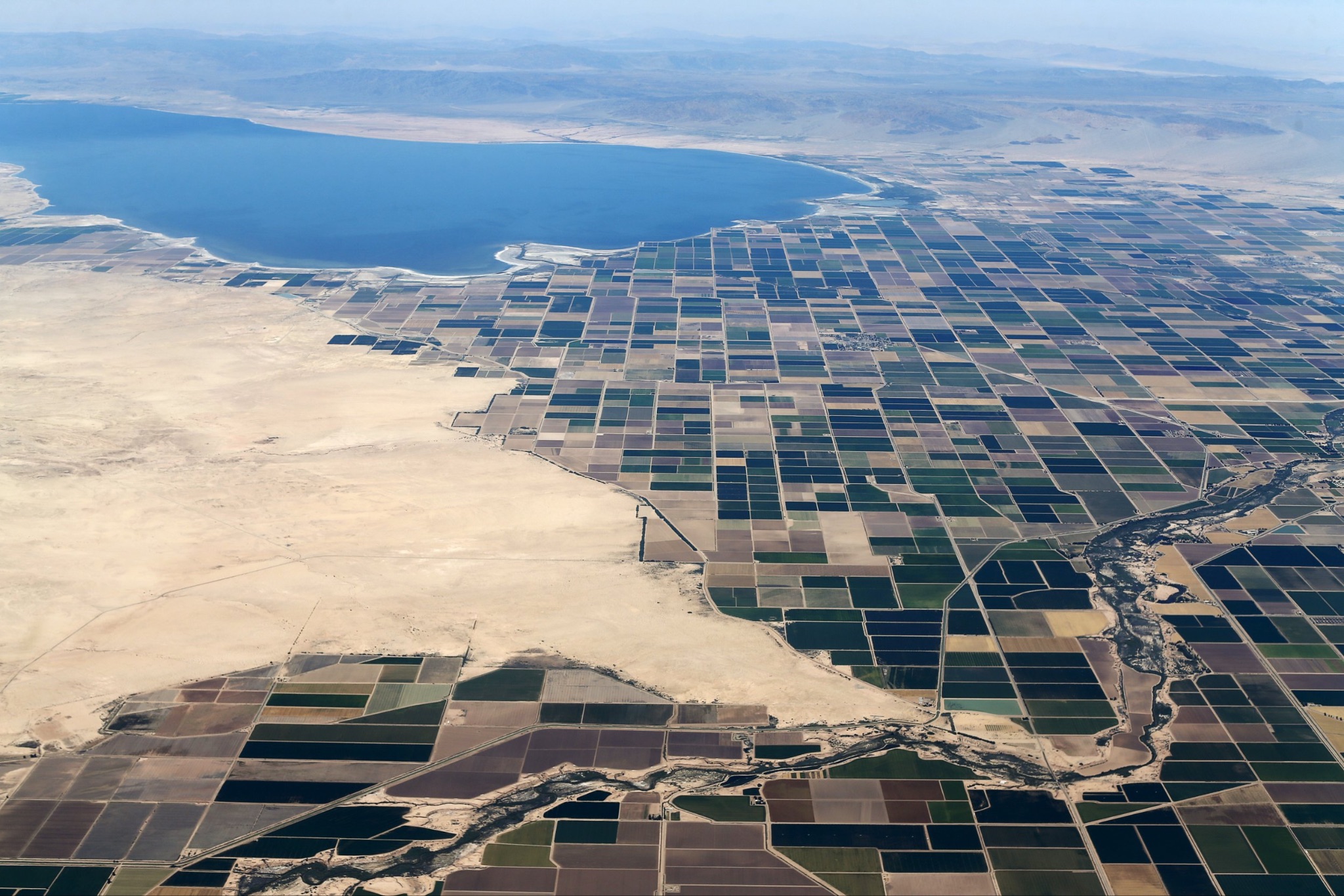 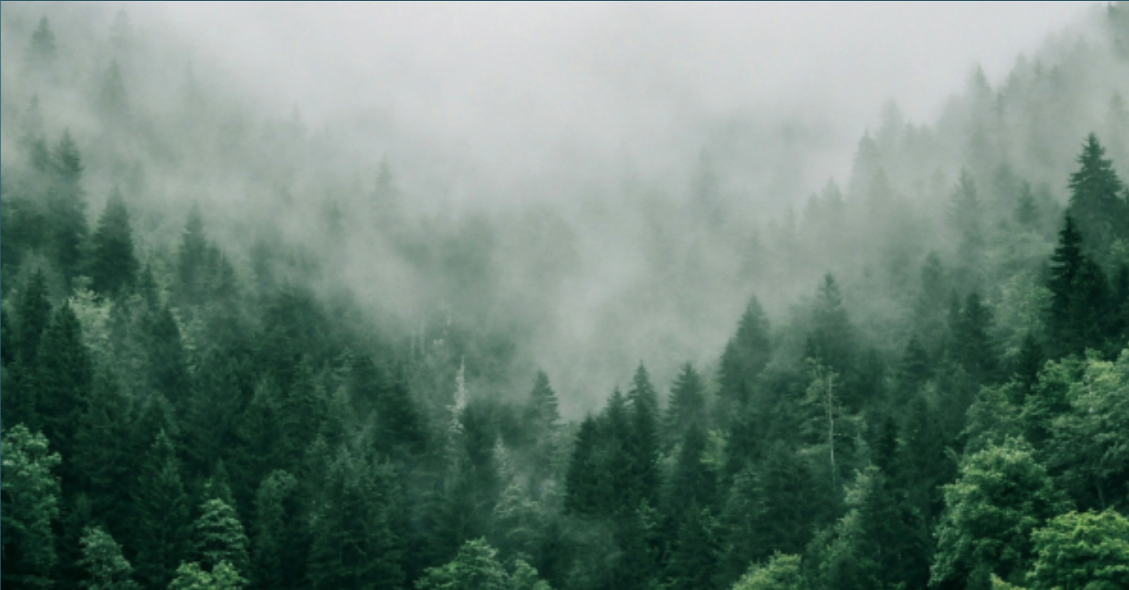 Drought: Why should we care?
What you need to know about drought…
1 in 4
People affected by drought globally in 2022-2023
29%
Increase in droughts since the year 2000
85%
People affected by drought who live in low- and middle-income countries
40%
Extent to which global freshwater demand is projected to outstrip supply by 2030
25%
Sand and dust storms driven by human activity, including human-made droughts
... and drought resilience
3x
For every USD 1 spent in building resilience there are up to USD 3 in benefits from avoided losses reduced need for humanitarian aid.
23k
Improving early warning systems could save 23,000 lives and up to USD 2 billion in developing countries every year.
5%
Percentage of official development assistance for disasters that was allocated to preparedness in the past decade
10x
Drought resilience investments have an up to tenfold return on investment
[Speaker Notes: start by acknowledging that drought is a global crisis.

Here in red, we can see the drought’s effect

And the green stats here highlight the benefits of drought resilience]
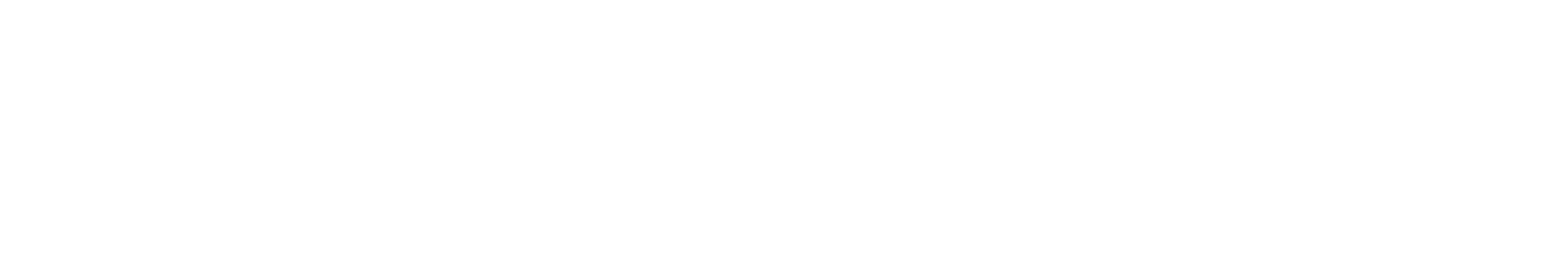 Drought: Why should we care?
Drought: Why should we care?
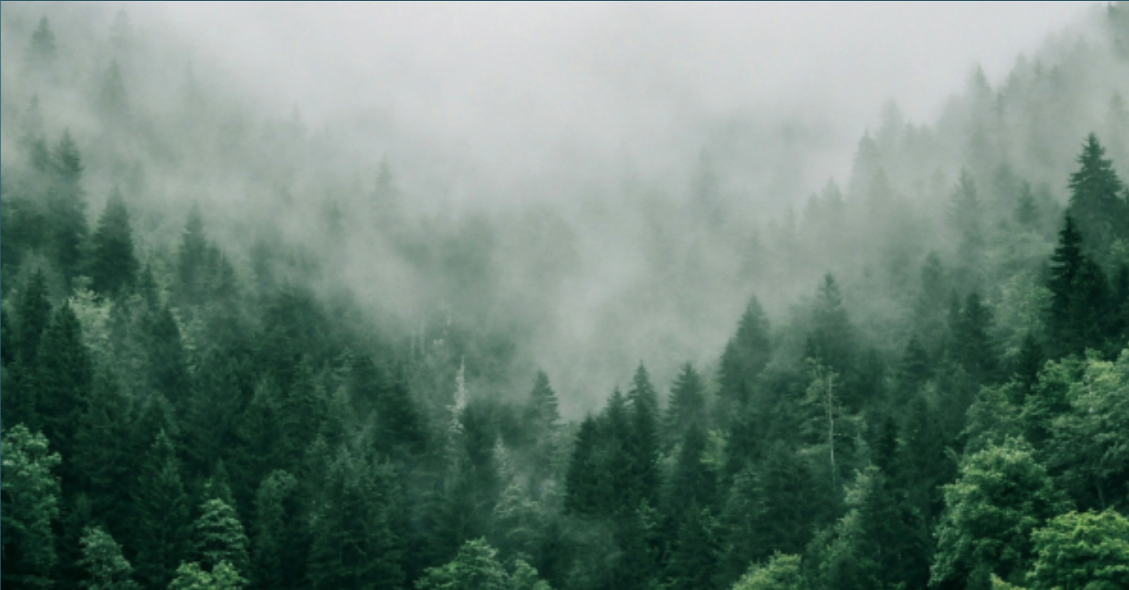 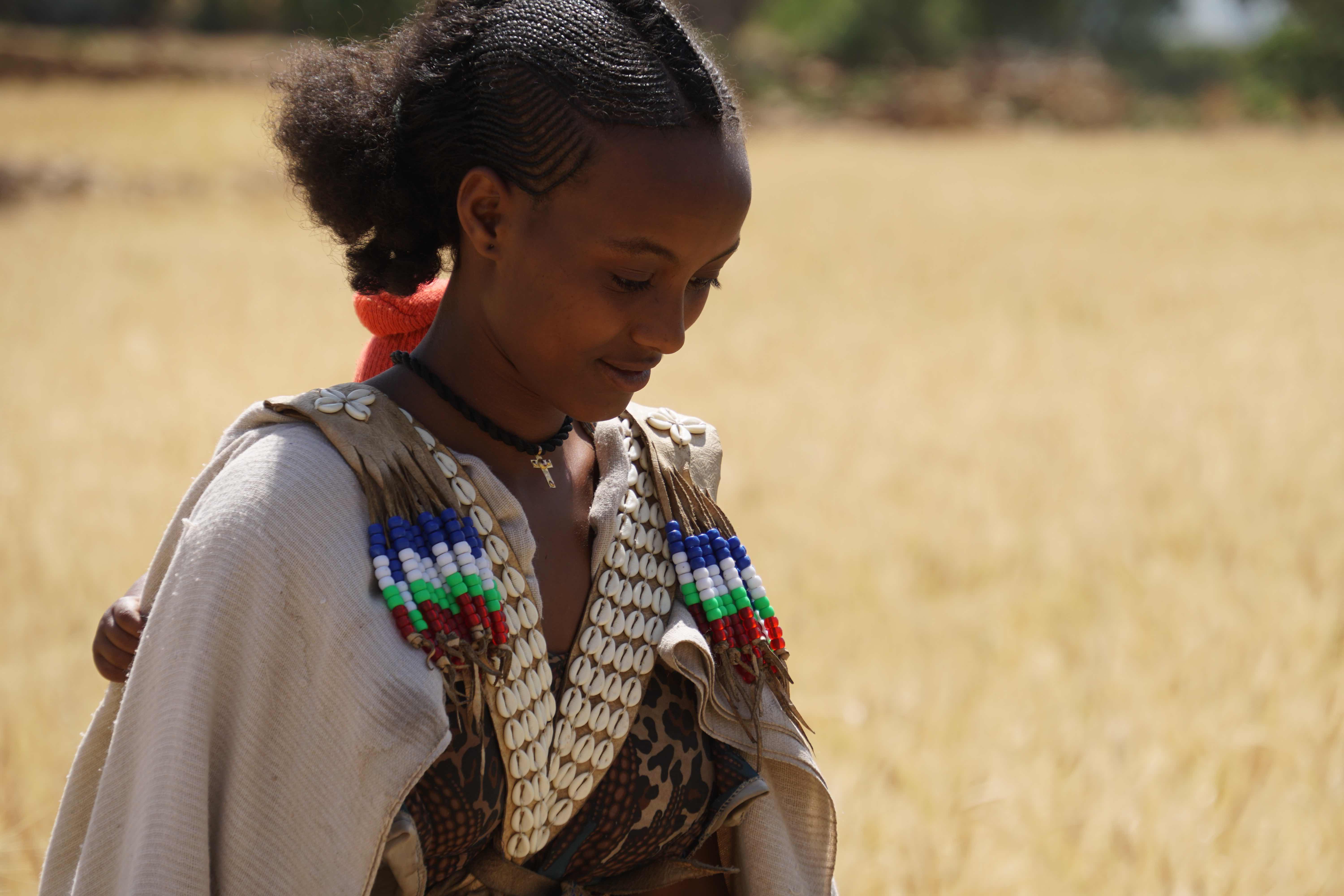 Drought is generally defined as a severe moisture deficit below expected levels that restricts some type of activity (Wilhite et al. 2006).
It is not aridity where low rainfall is a permanent feature of the climatic environment 
It is also not desertification where a region of aridity shifts b/s of poor management
Drought is a complex natural hazard that occurs in every part of the world and adversely affects the lives of millions of people each year, causing significant damage to economies, the environment and property. 

Drought has both a natural & social dimension. 

In most cases, the social dimension is the factor that turns drought into a disaster. 

Thus, drought is a complex phenomenon that should be seen from A multidimensional angle.

Increasing costs: US$128 bn (2000-2019), but more likely US$307 bn per year

Increasing cost of inaction and cascading impacts
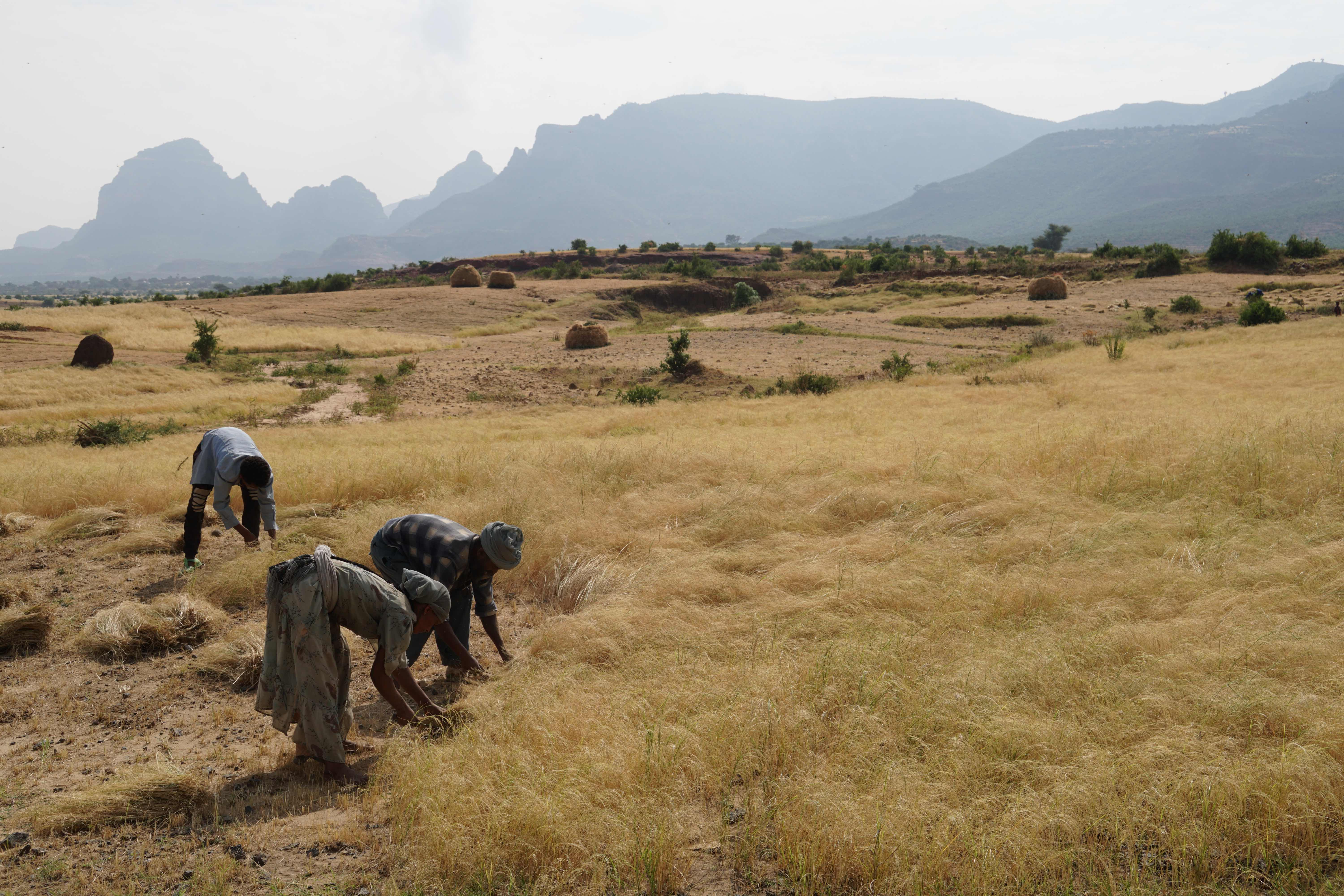 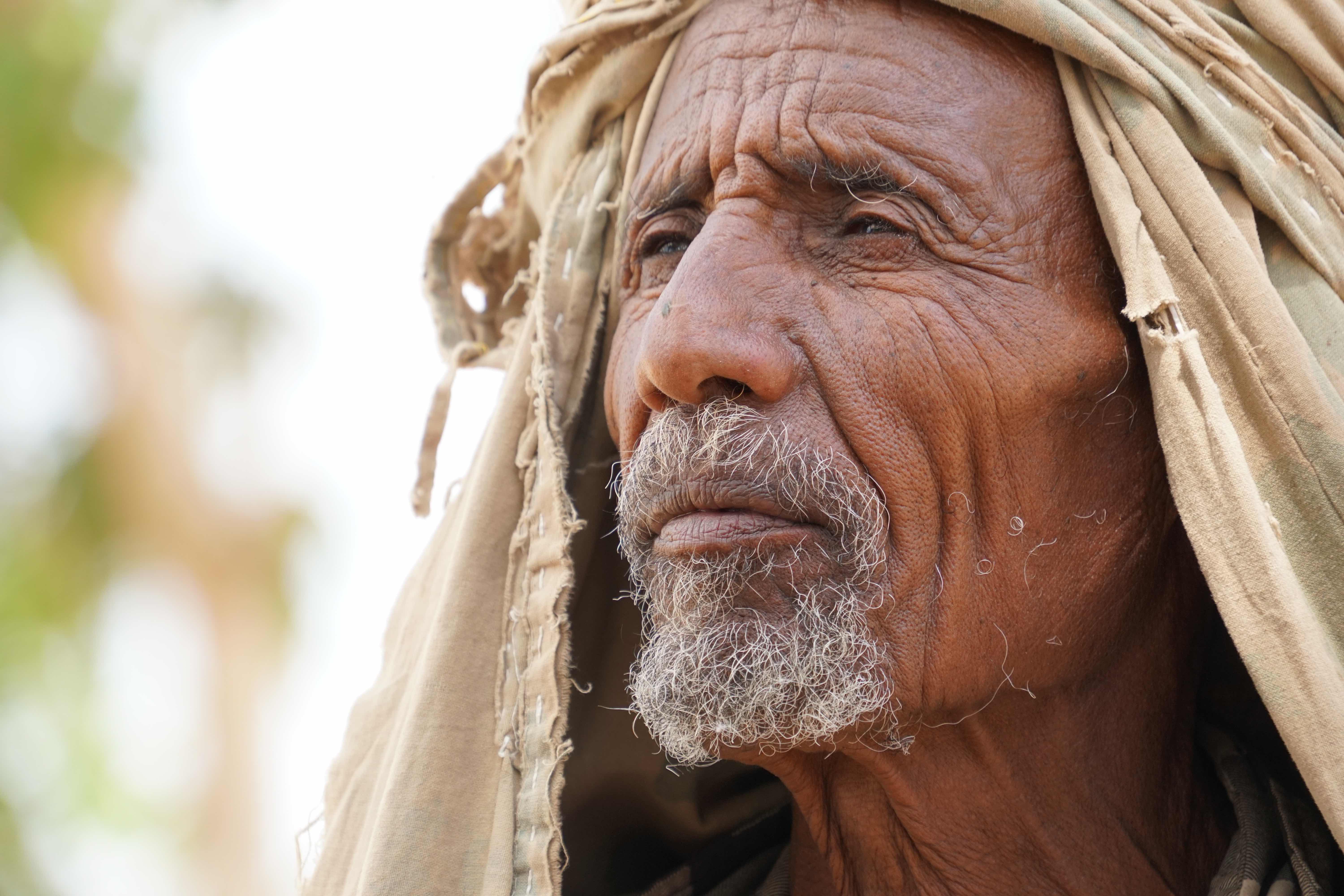 6
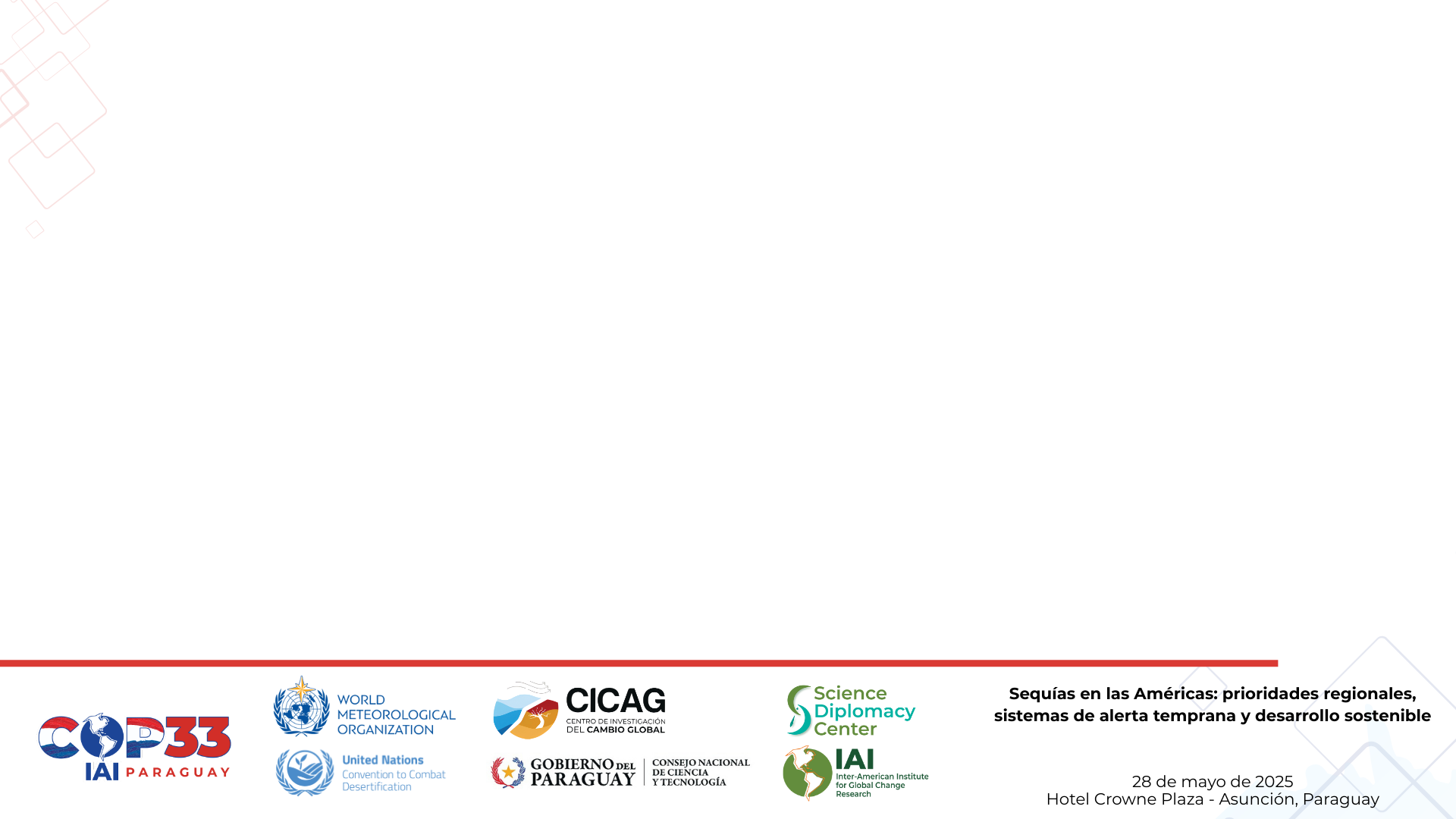 Major drought events and impacted systems (2022 - 2024)
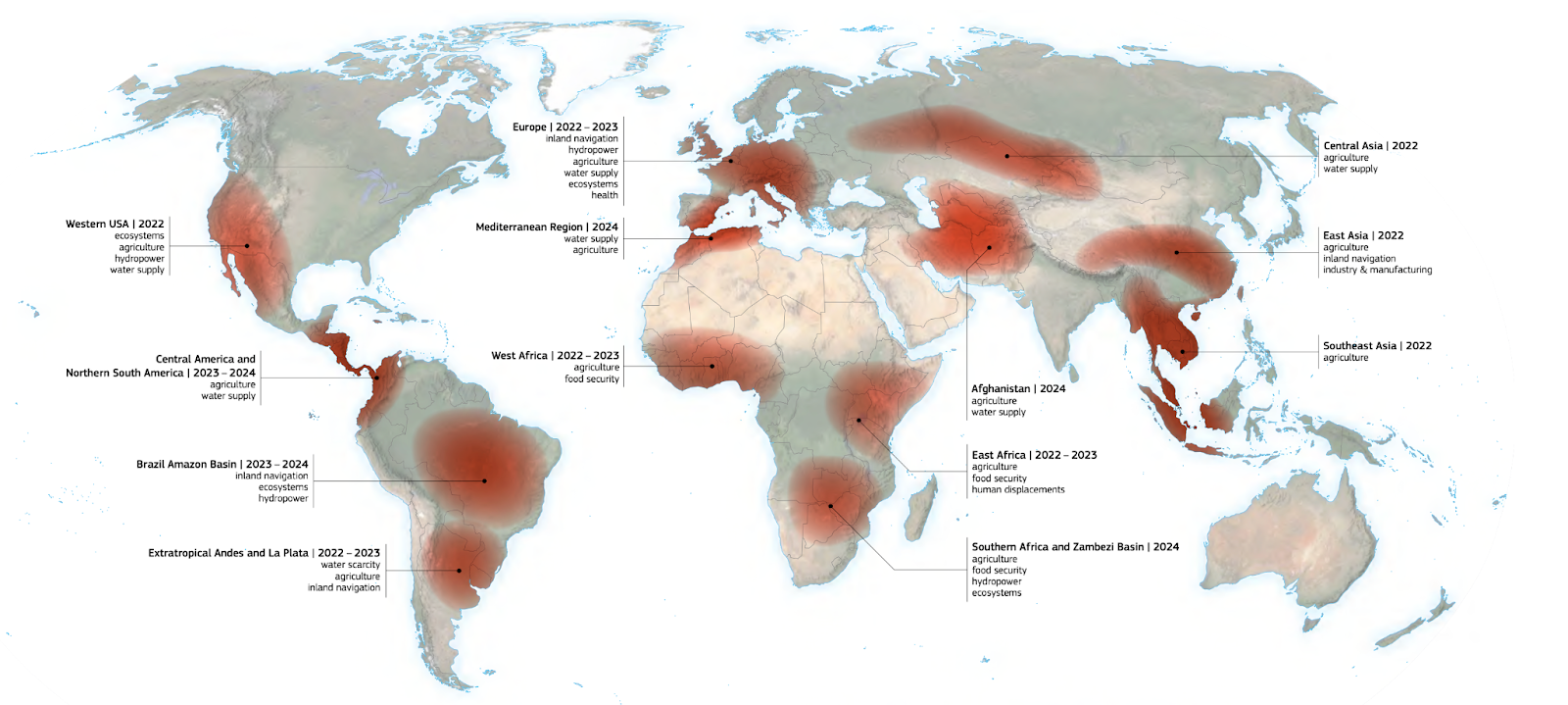 Source: World Drought ATLAS (2024)
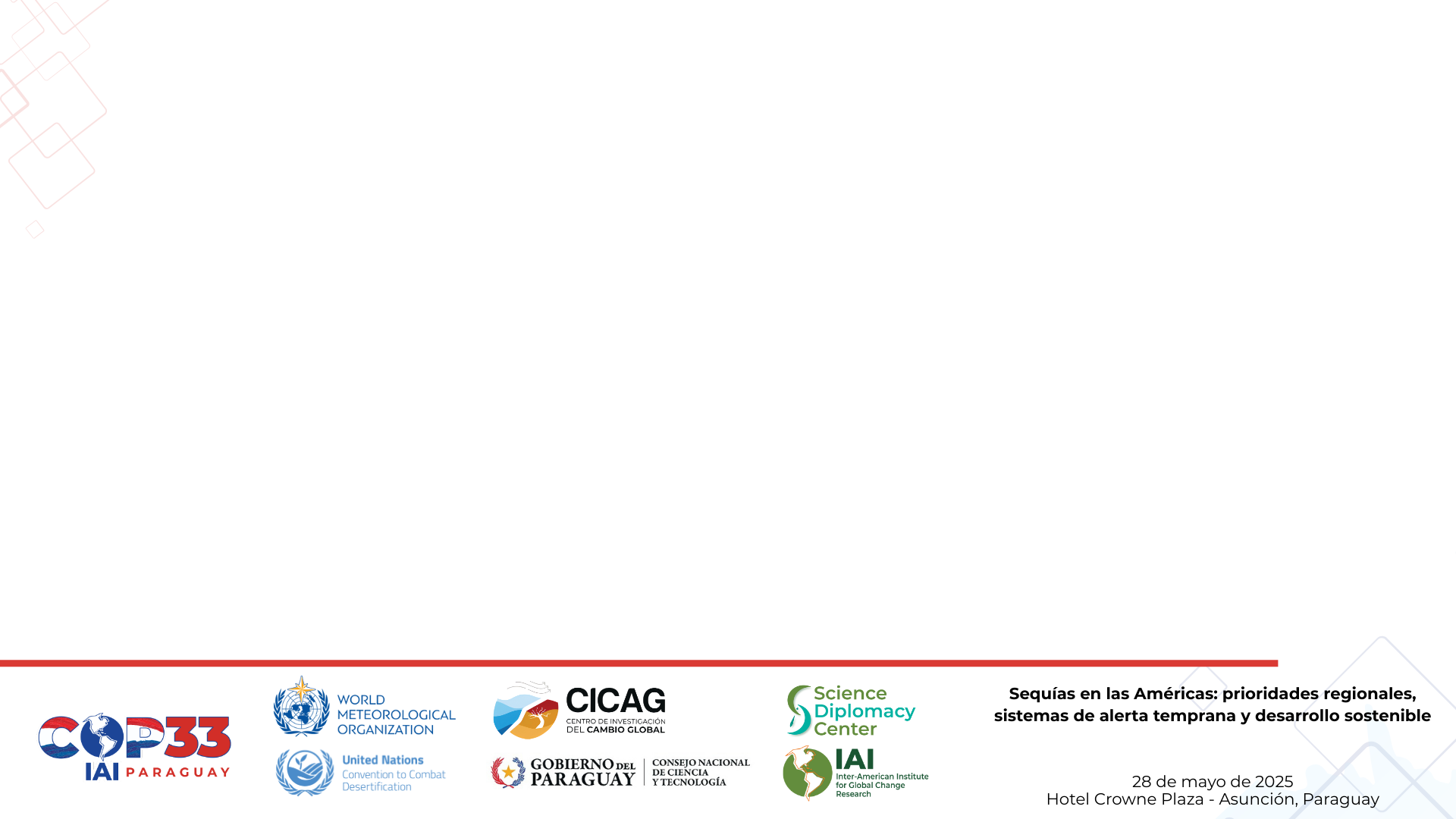 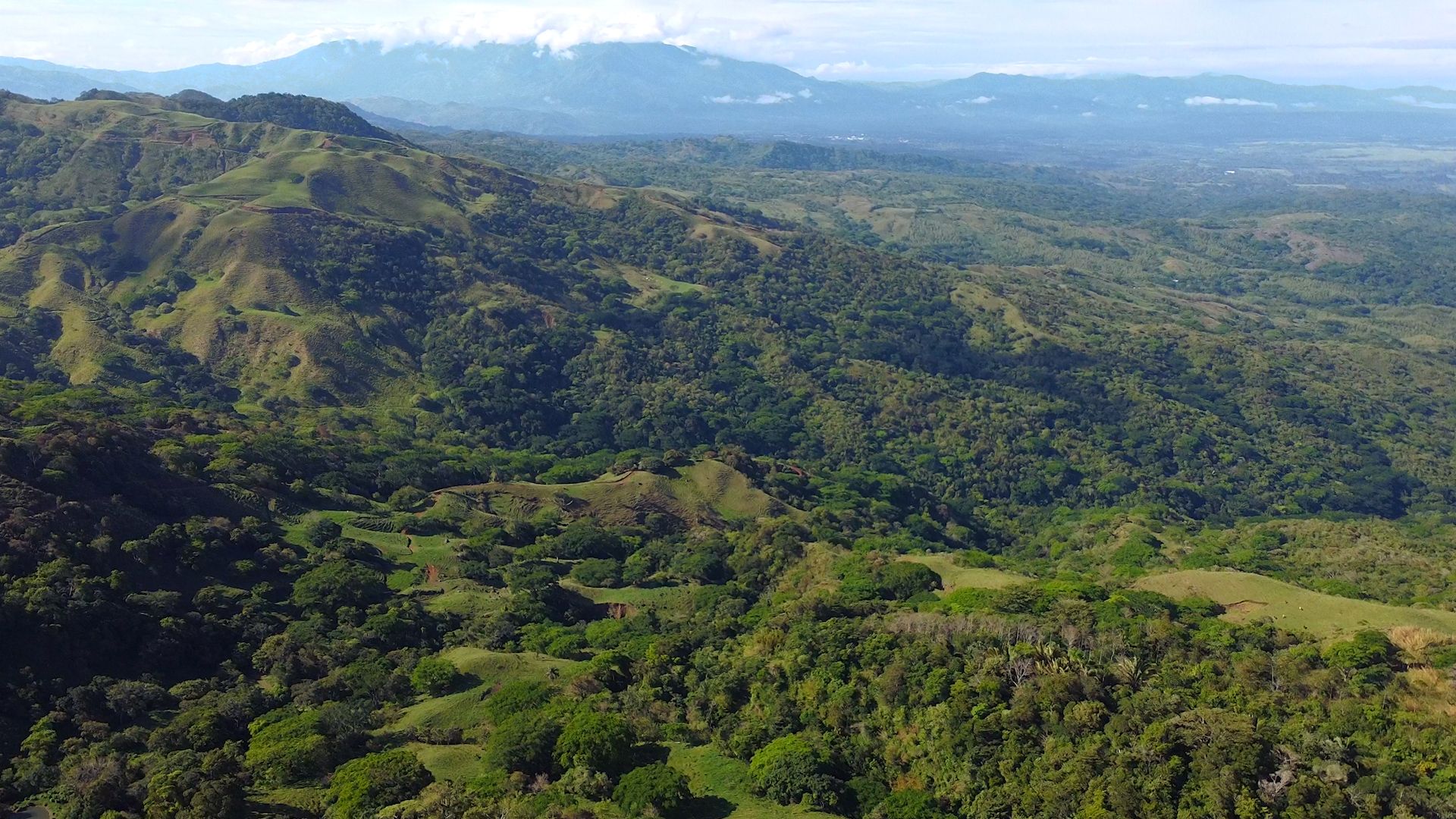 I
Background
About UNCCD
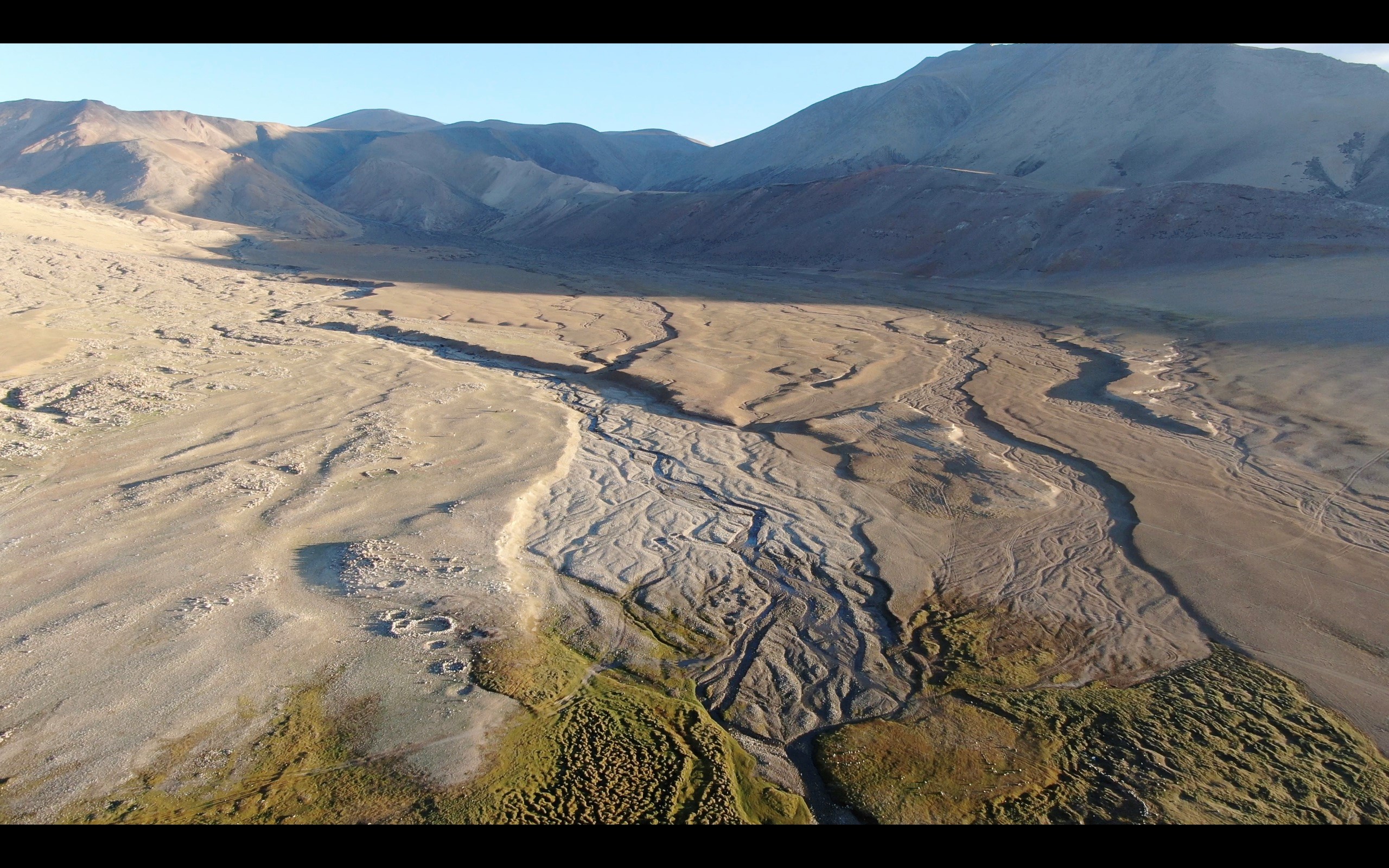 Initiatives
International Drought Resilience Alliance
International Drought Resilience Alliance
Community of Learning and Practice
II
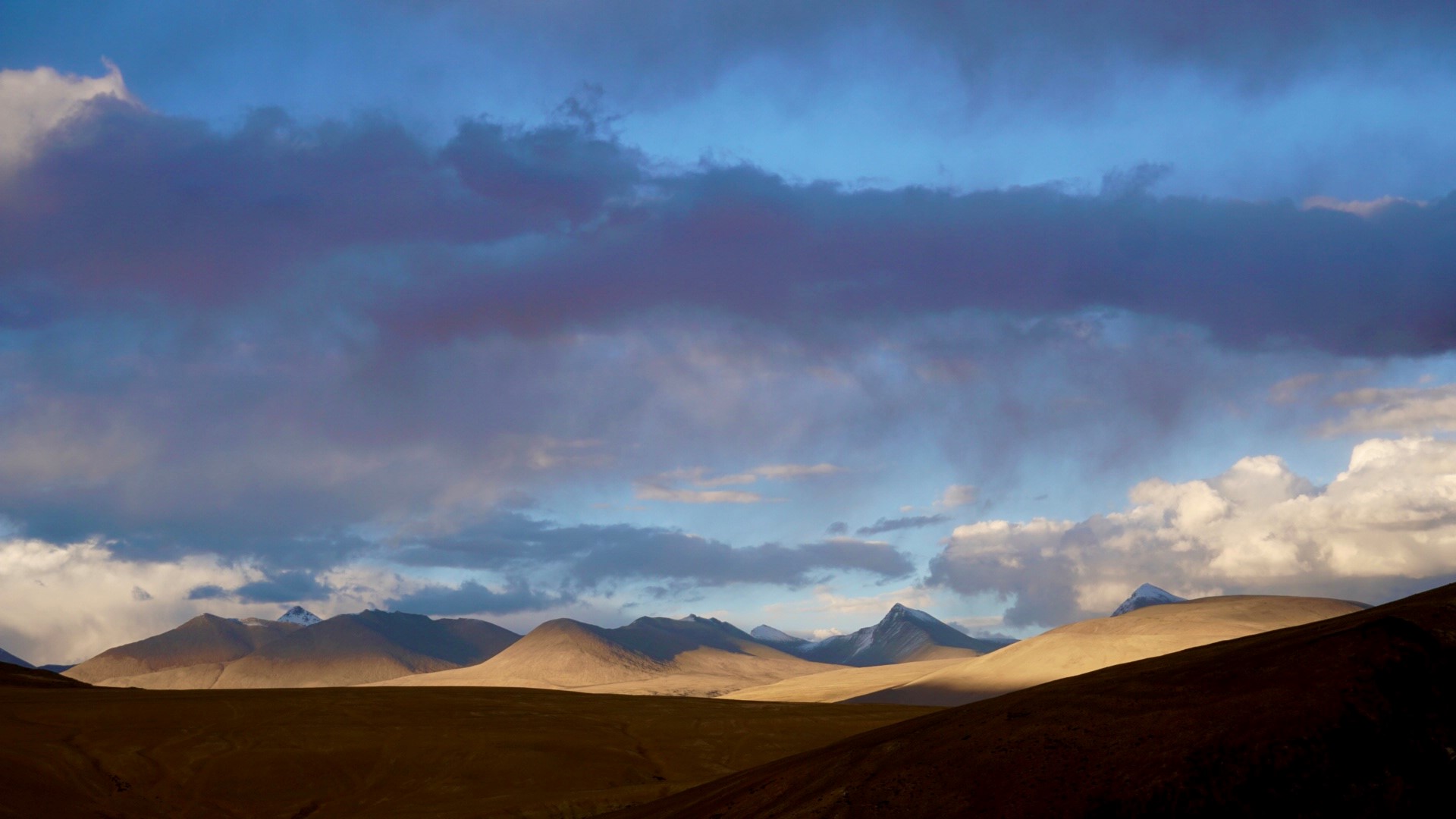 The Future is yet to come
The bigger picture
Pathways to impact
III
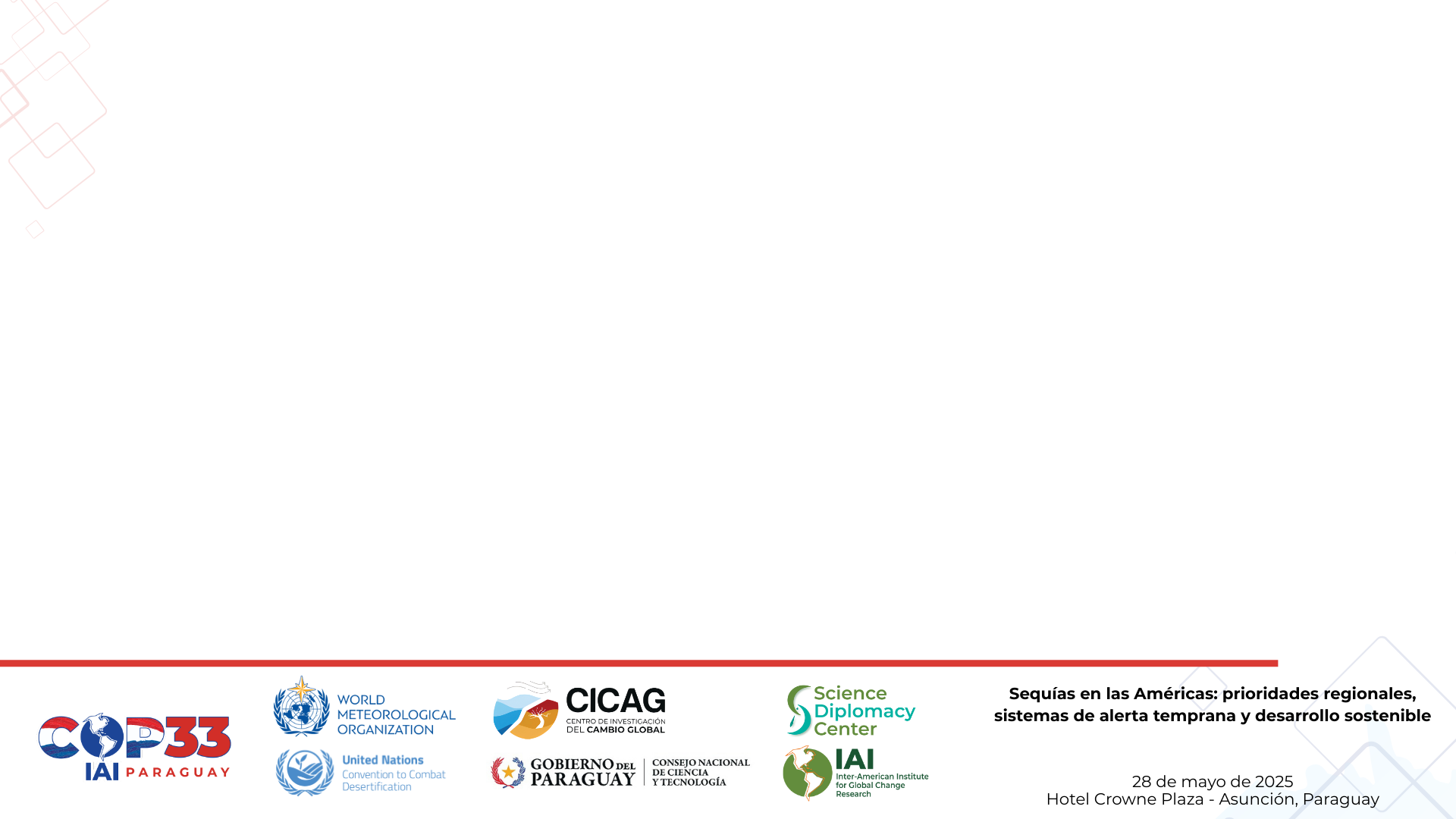 International Drought Resilience Alliance (IDRA)
IDRA is a global coalition that mobilizes political, technical and financial capital to enhance drought resilience in countries, cities, and communities – 40 countries & 28 Organizations
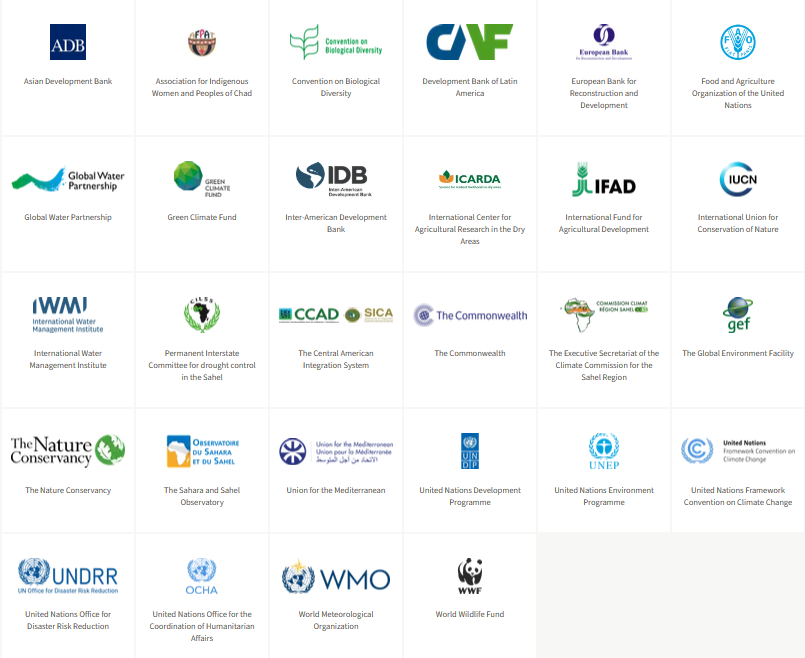 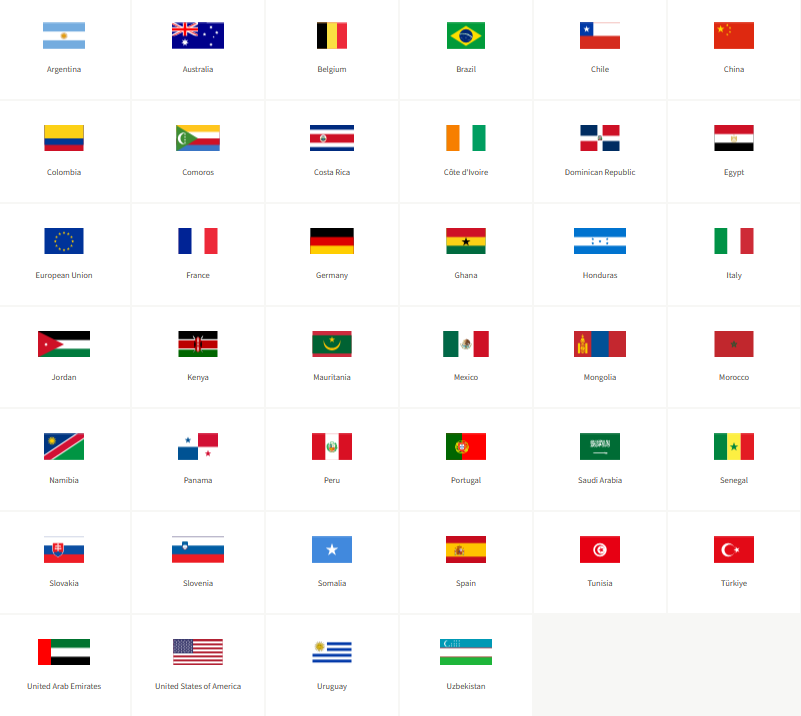 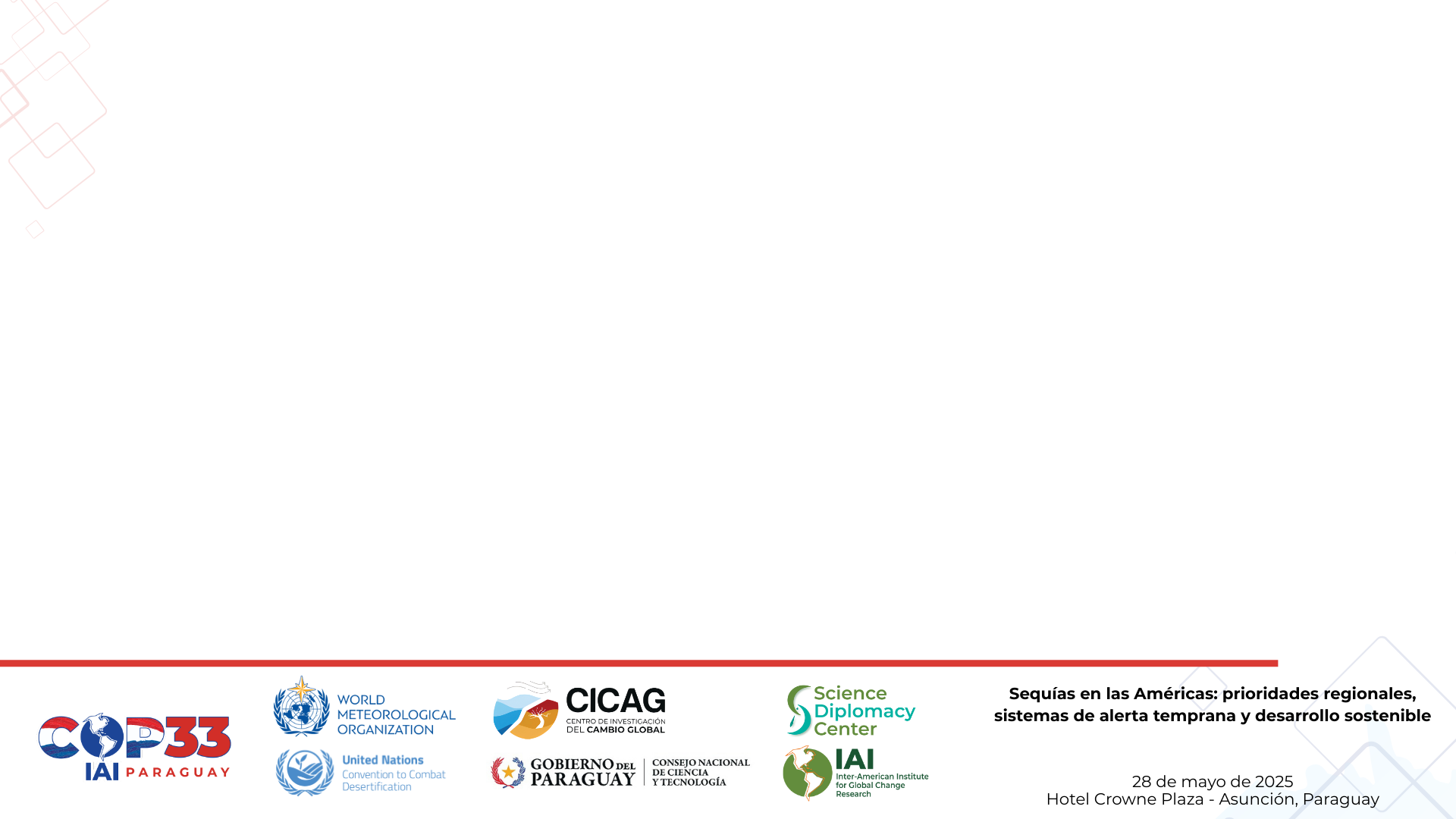 International Drought Resilience Alliance (IDRA)
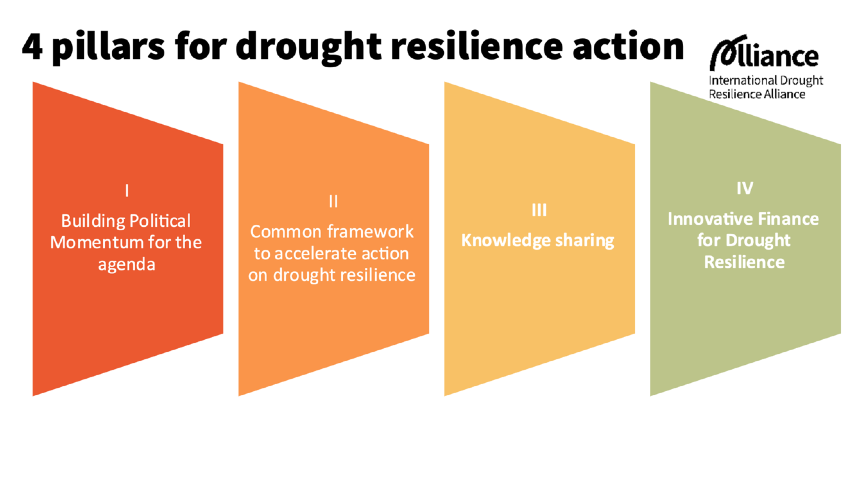 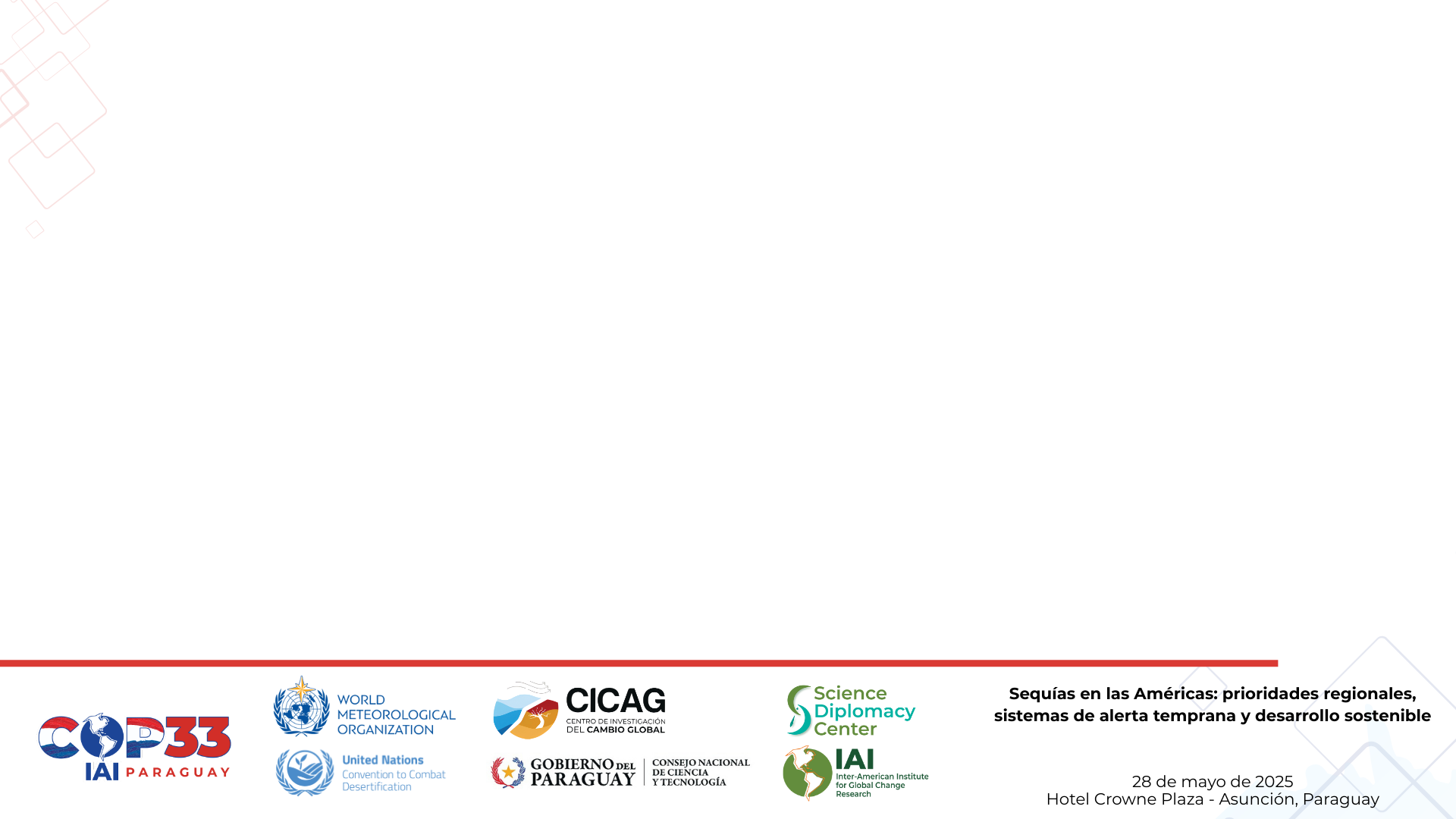 IDRO emerges from 



A groundbreaking initiative 
championed by Spain and Saudi Arabia 
to revolutionize Global Drought Resilience.
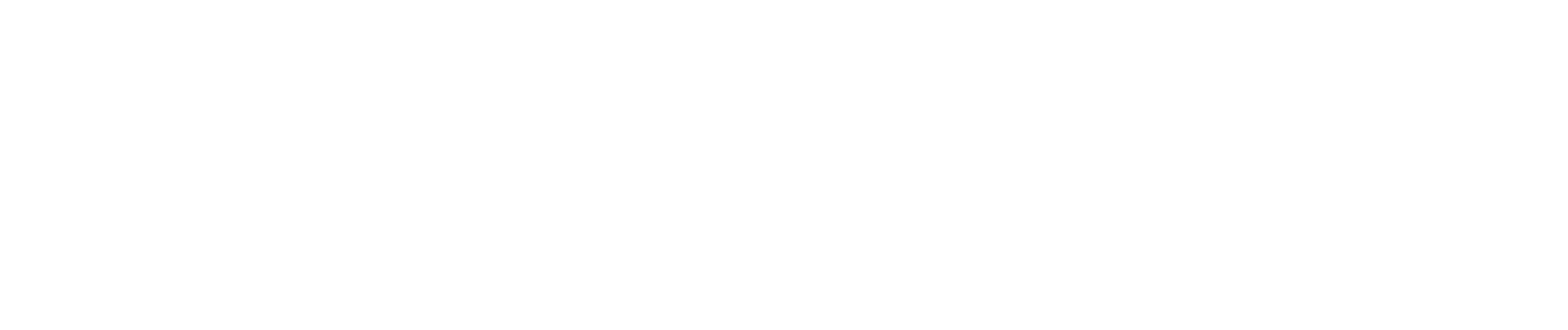 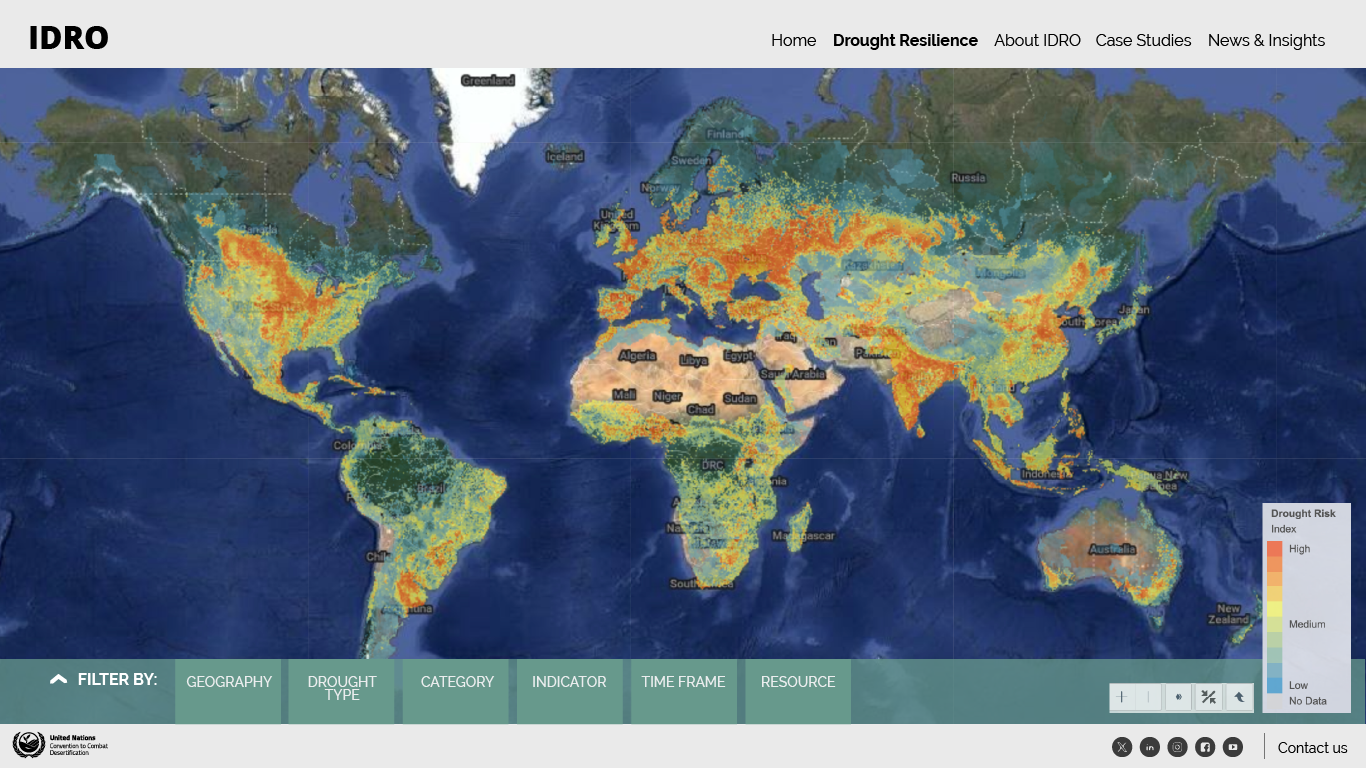 Zoom from Global to Local: Gain Precise Knowledge
Critical information is emerging on how to become  resilient to the effects of drought.

However, the data and information are fragmented and scattered.
UNCCD Drought Toolbox
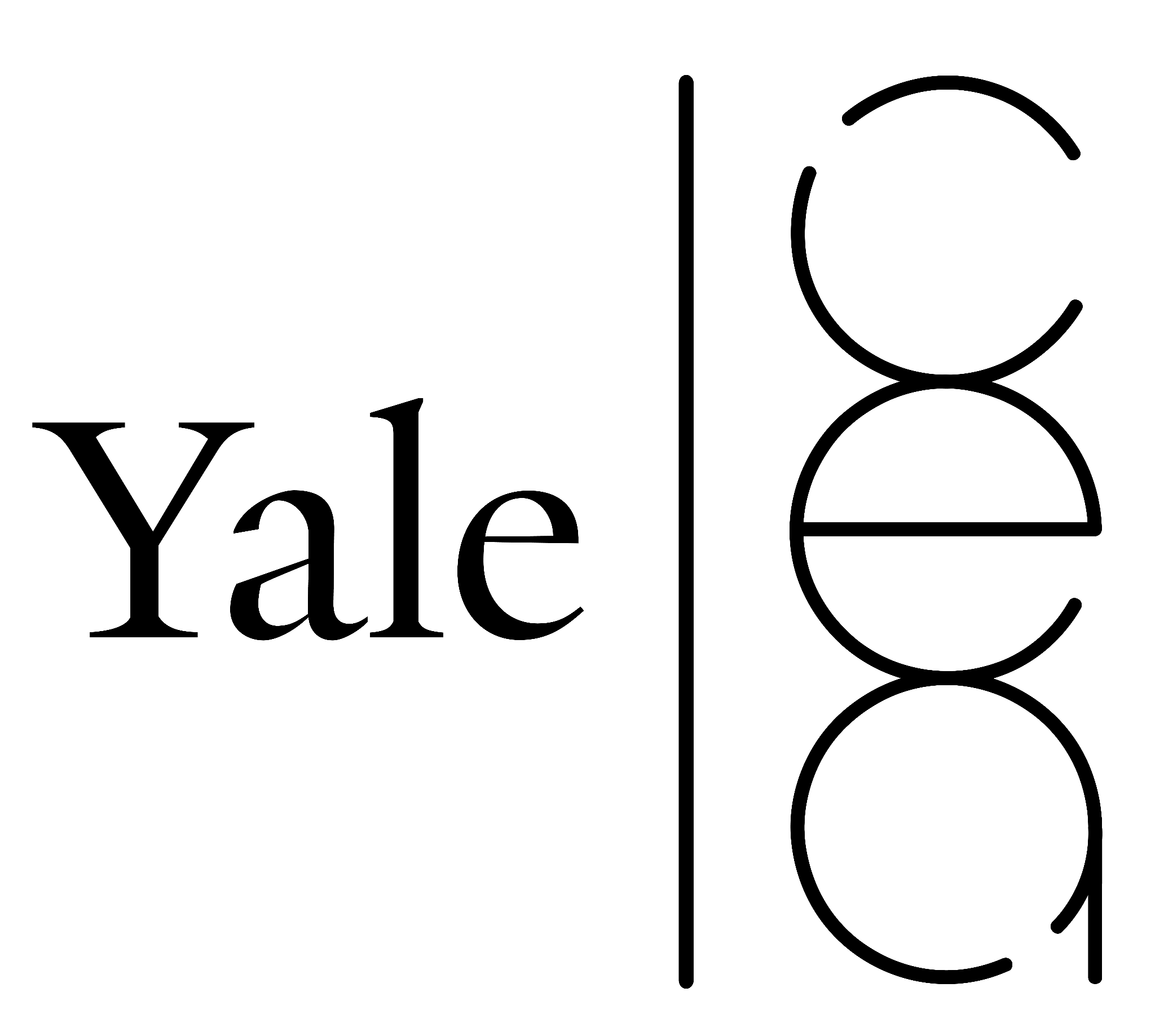 From 2022- 2023, Drought affected 1 in 4 people  

(UNCCD, 2023)
[Speaker Notes: Critical information is emerging]
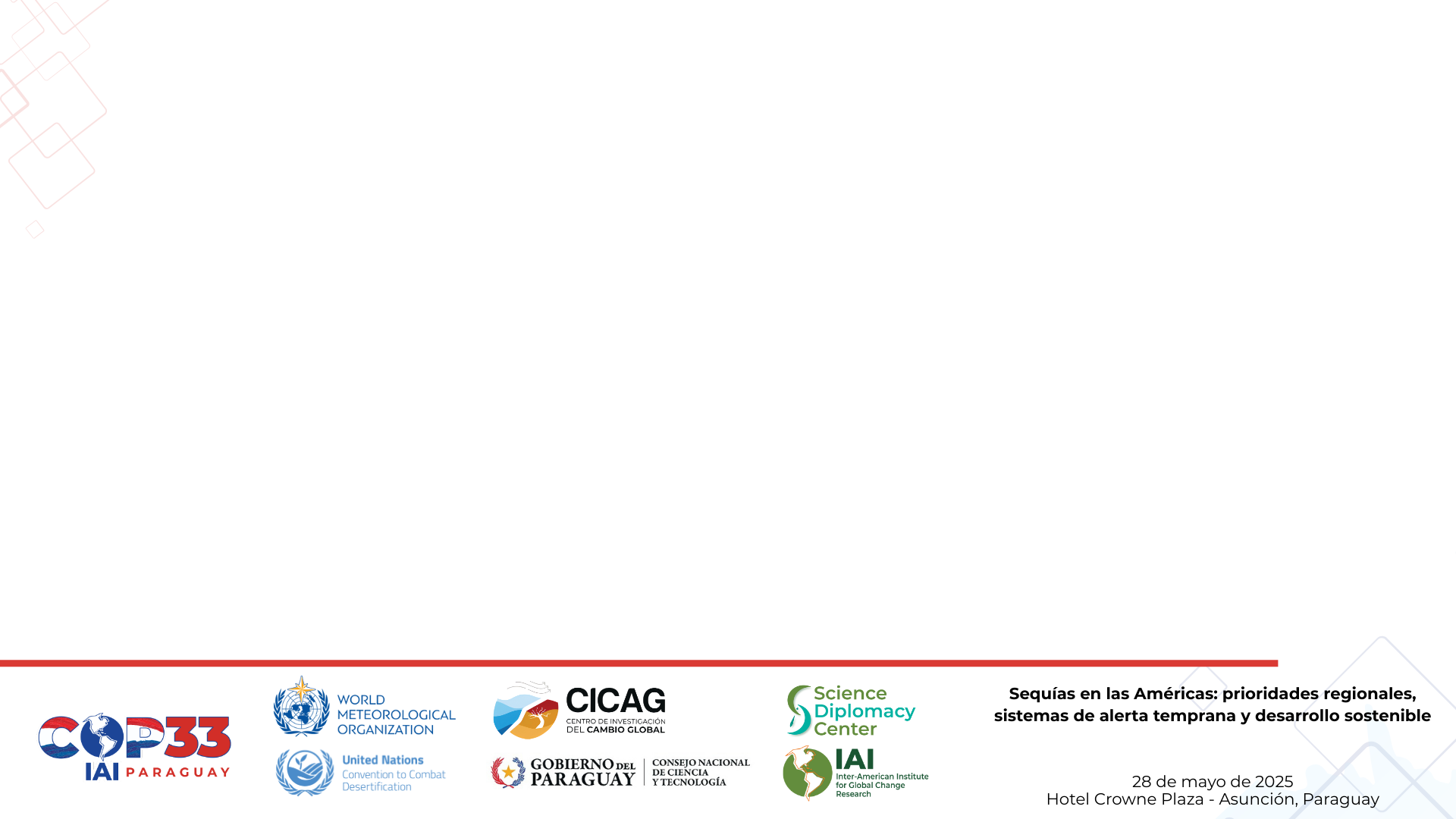 State-of-the-Art in Drought Resilience Monitoring
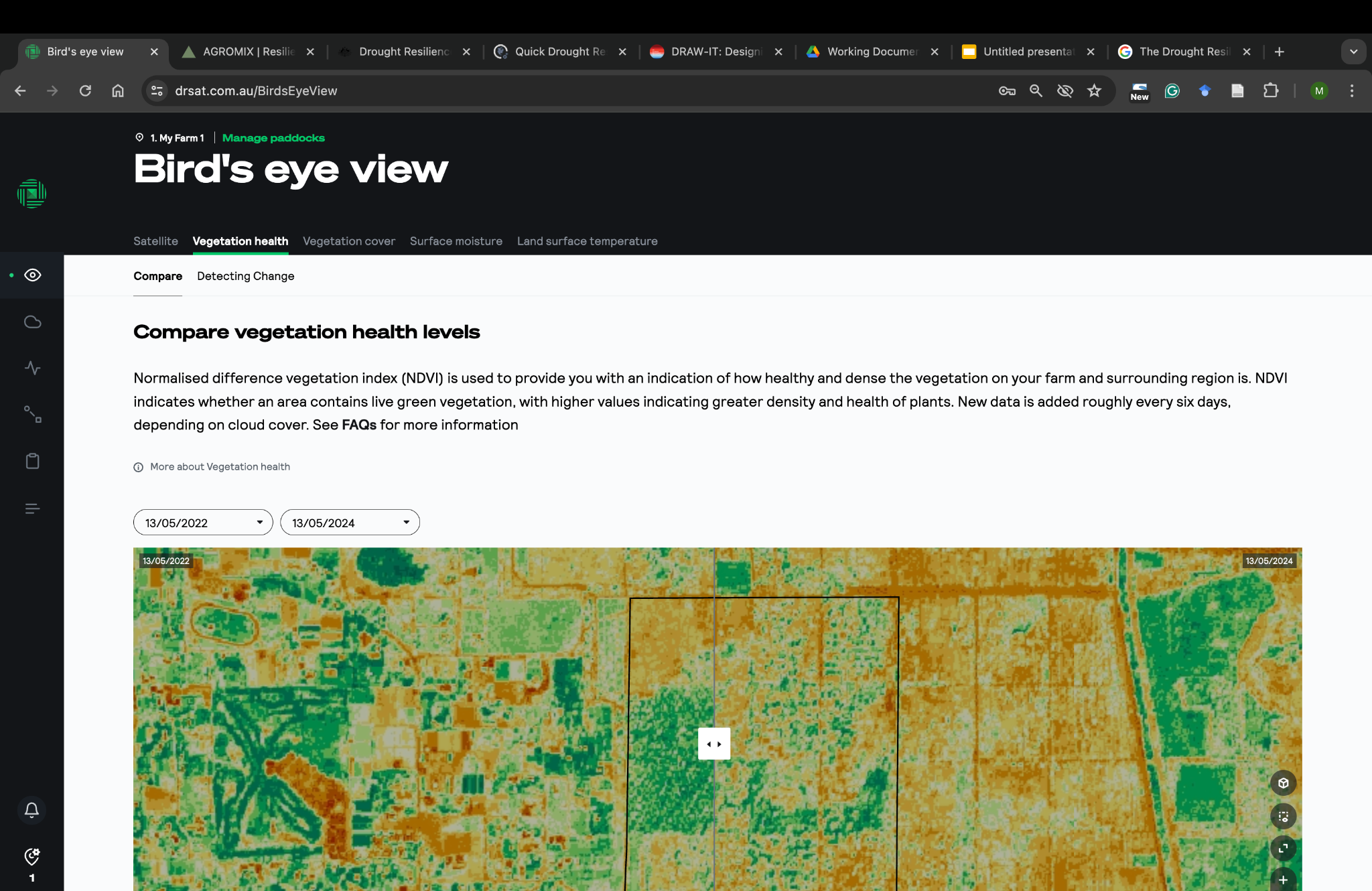 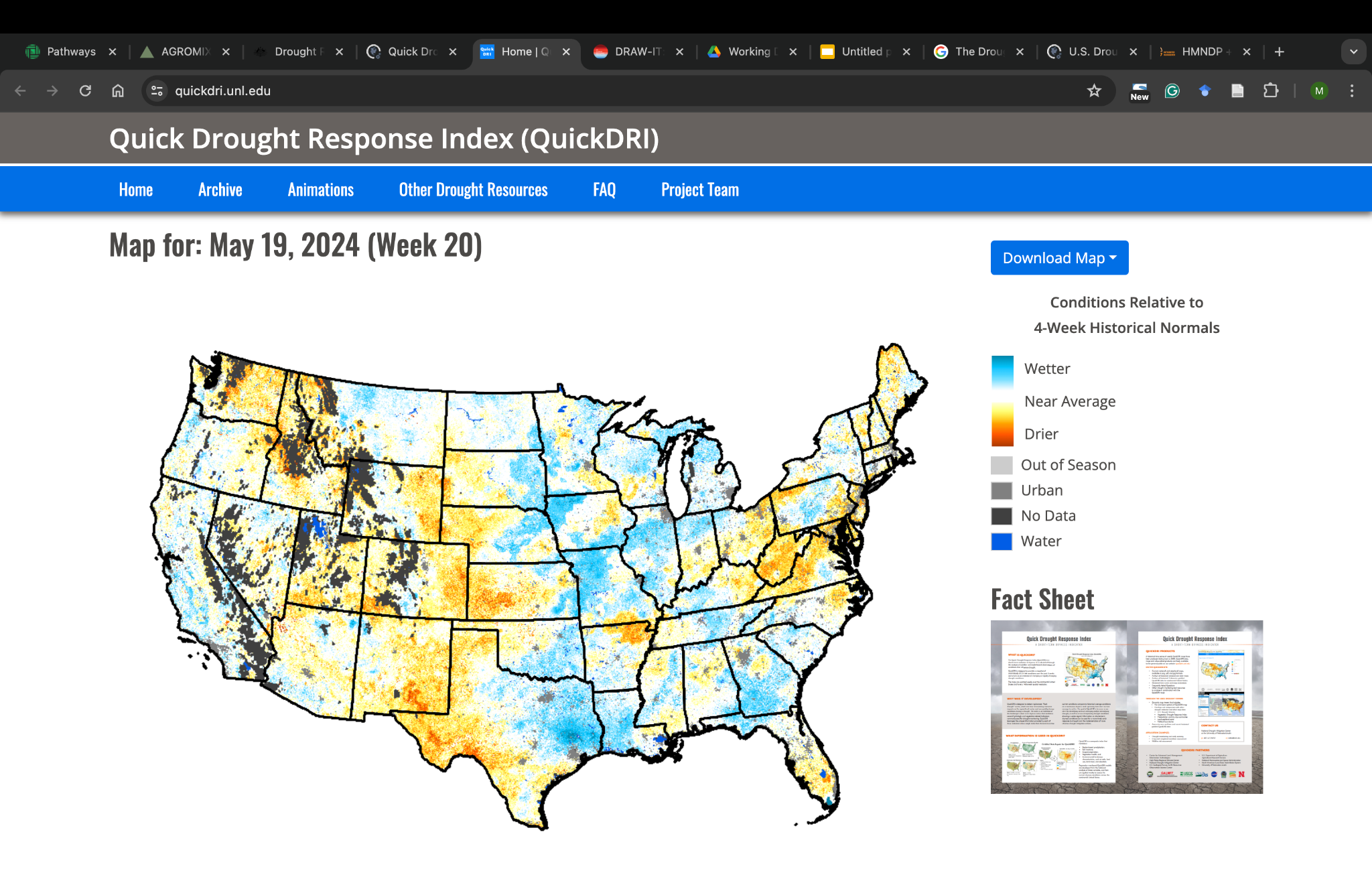 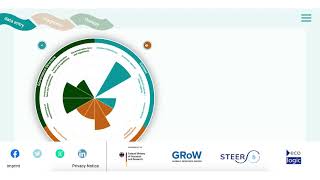 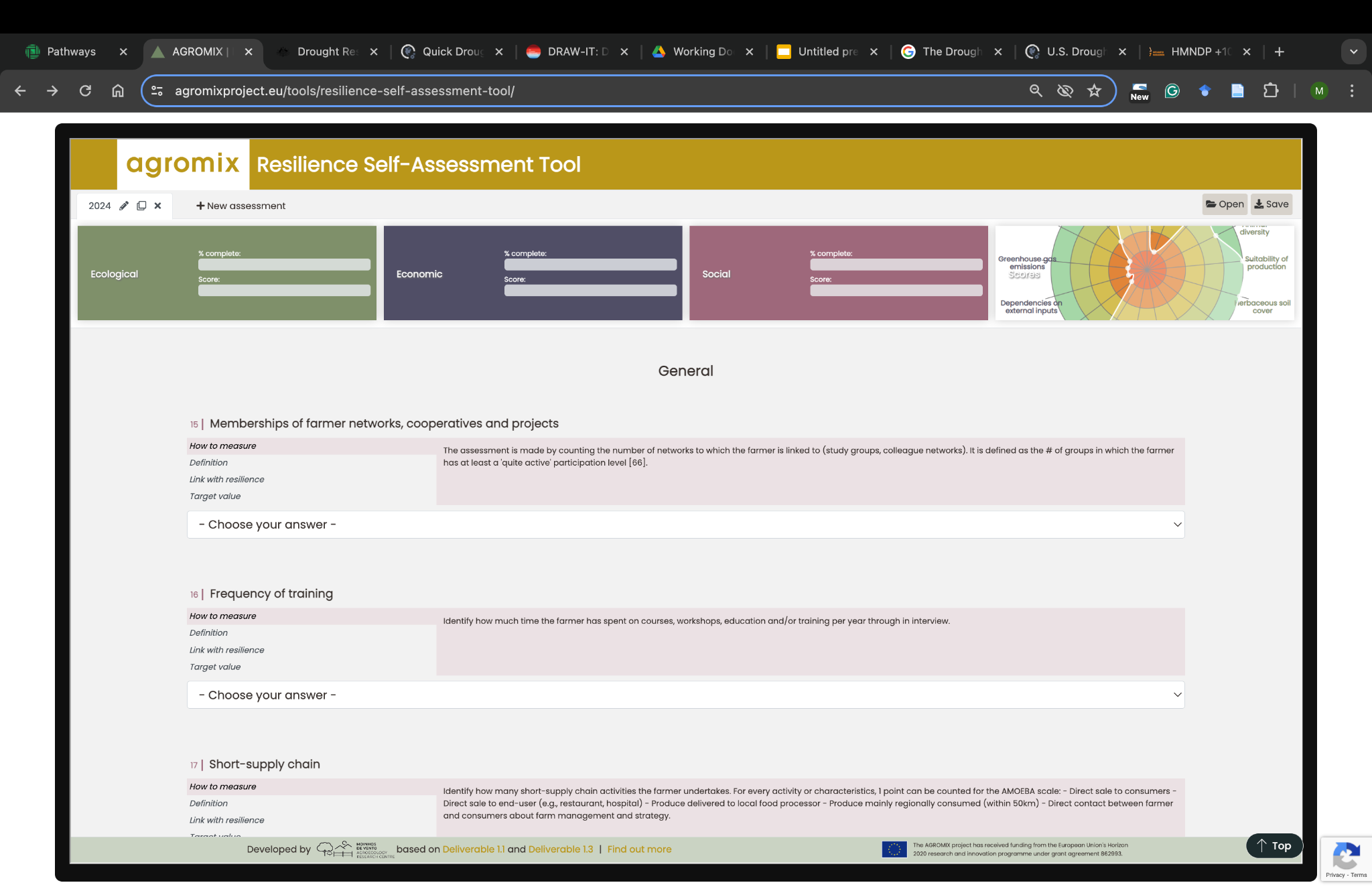 Tools
Drought Resilience Self-Assessment Tool 
DR.SAT  (Australia)
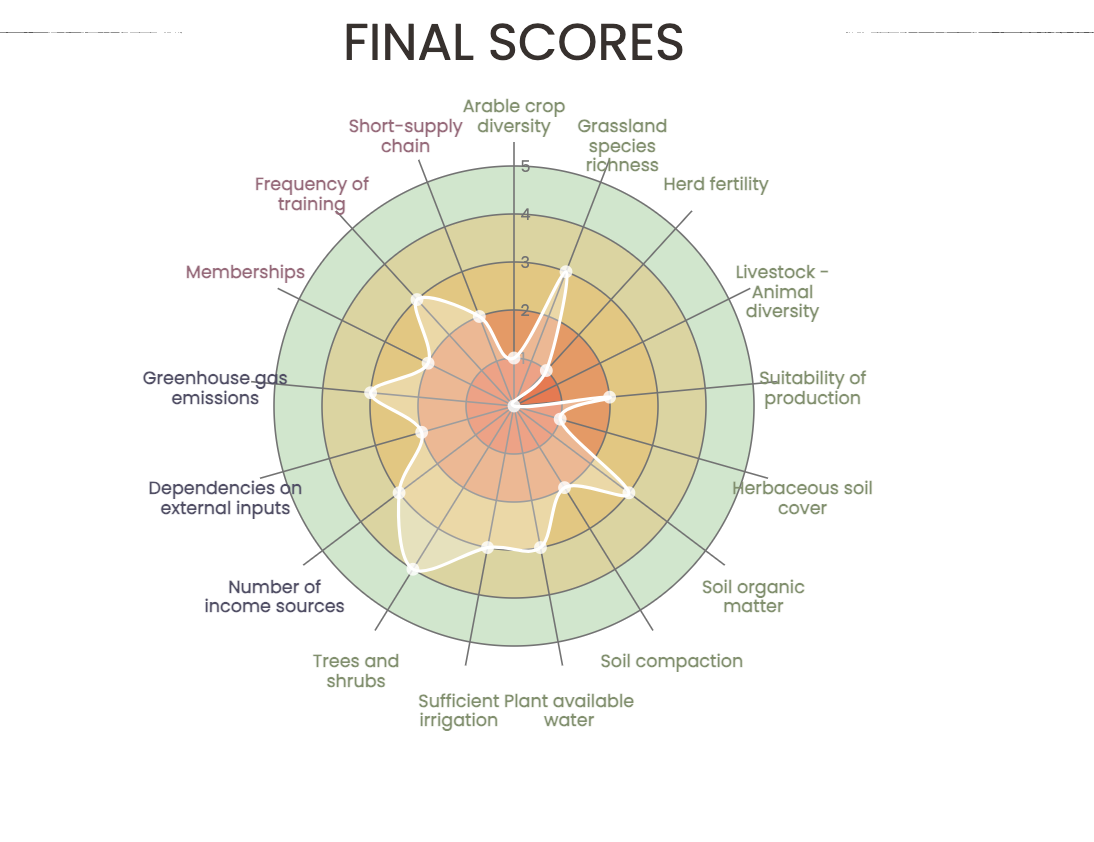 Quick Drought Response Index 
(USA)
The Diagnostic Water Governance Tool (Germany)
Agromix: Resilience Self-Assessment Tool
Focus on agricultural resilience to climate changes
No aggregate data into regional projections of drought resilience
Require additional auditing by local authorities to check for data fitness
Limited to state-level data and not property or county-level indicators
Limited to rapid response situations and not longer-term resilience objectives
No aggregate data into regional projections of drought resilience
Require additional auditing by local authorities to check for data fitness
Limited to agriculture and farming
Diagnostic Water Governance Tool not on drought resilience
Limited to governance only
Limitations
The Diagnostic Water Governance Tool, Germany, EU: https://www.watergovernancetool.eu/
Agromix, Coventry University, UK & EU :  https://agromixproject.eu/tools/resilience-self-assessment-tool/
Quick Drought Response Index, USA: https://quickdri.unl.edu/State.aspx?AZ
DR.SAT, Australia: https://www.drsat.com.au/
Link
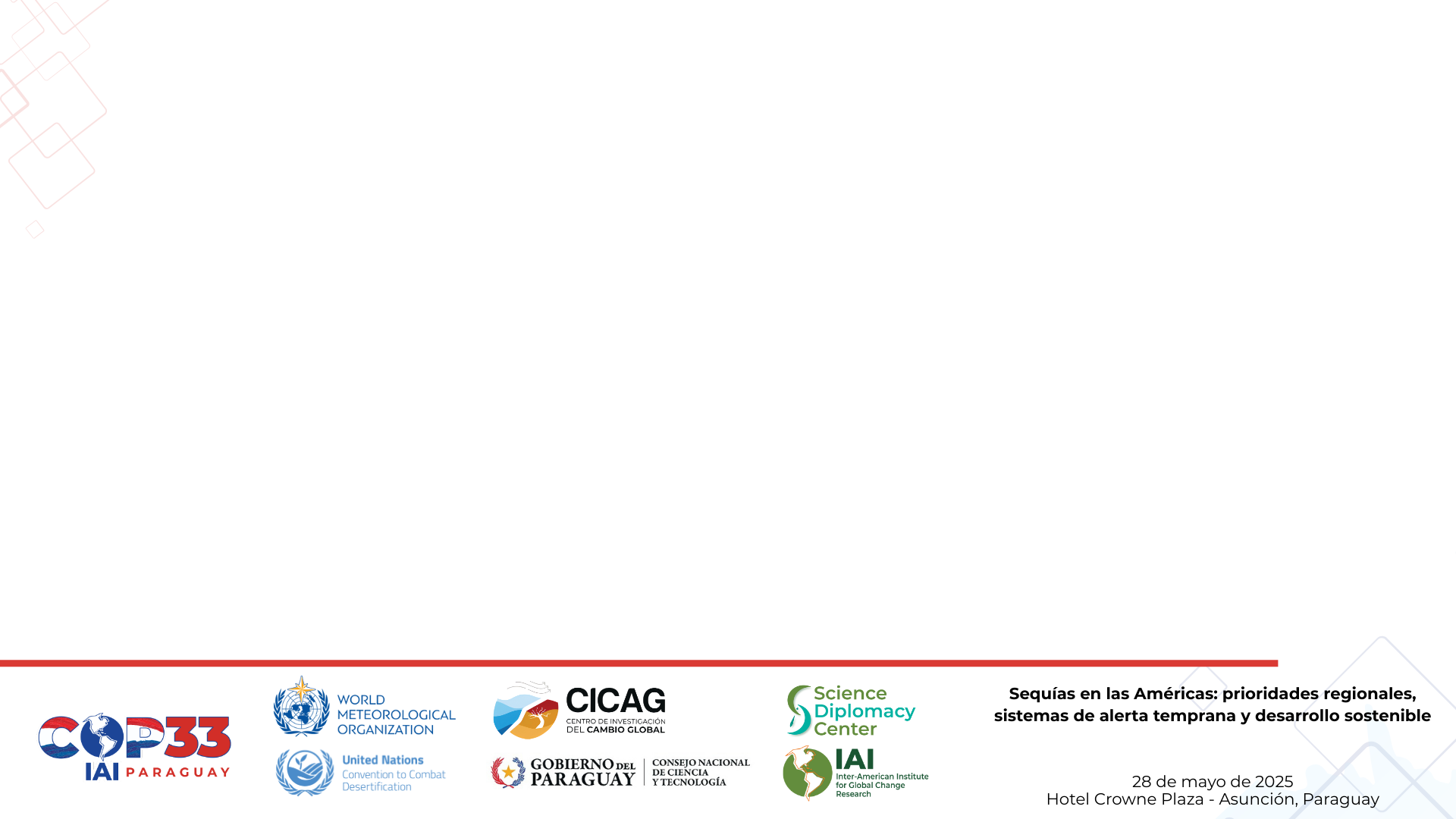 Prepare, Adapt, Mitigate & Anticipate.
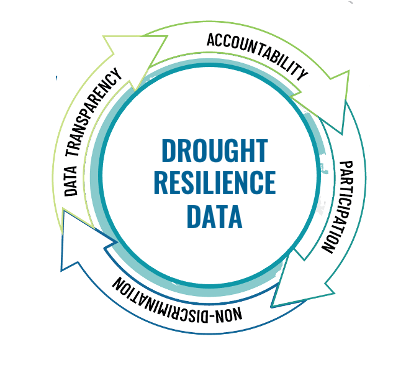 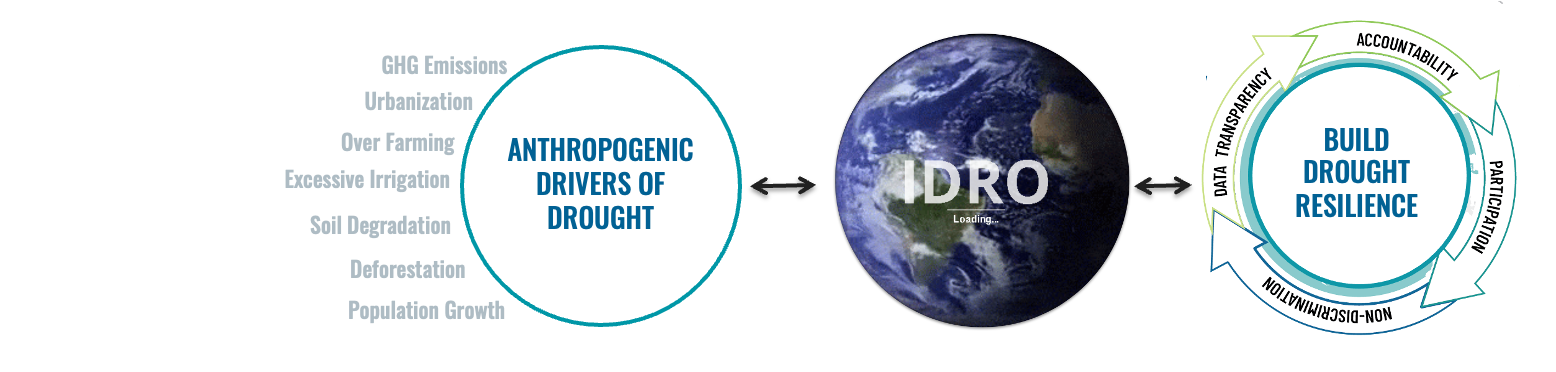 Ecological Resilience  
Water Related 
Ecosystem Recovery 
Soil Characteristics 
Biodiversity
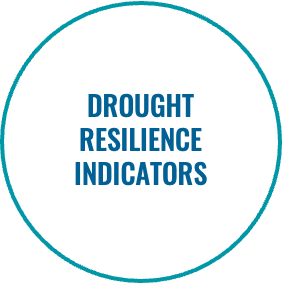 Social Resilience
Natural Capital
Economic Capital
Physical Capital
Social Capital
Human Capital
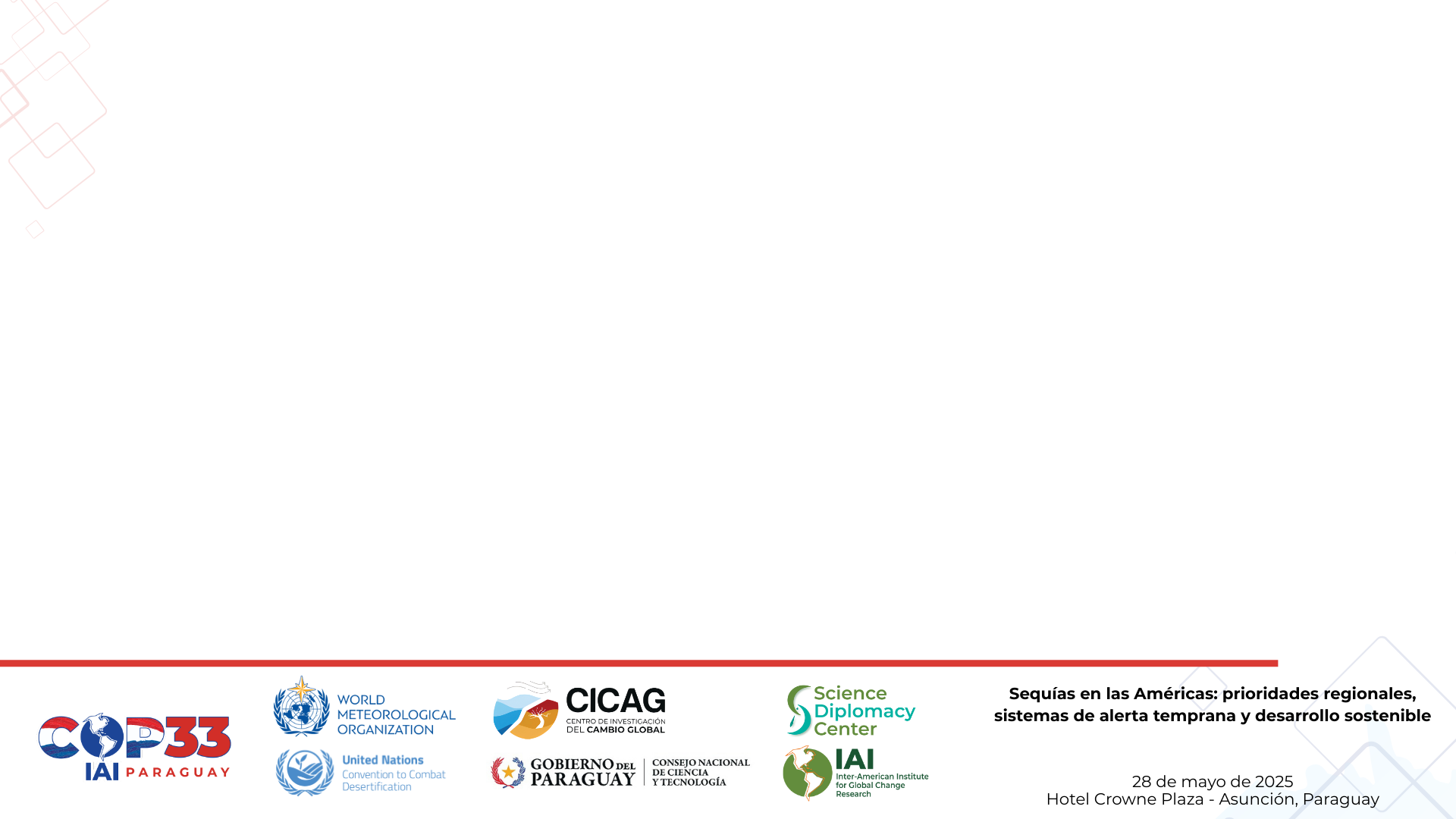 IDRO Core Features
IDRO will offer a wide array of functionalities with data analytics at its core.
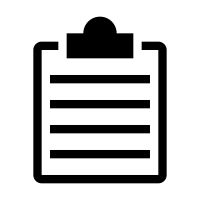 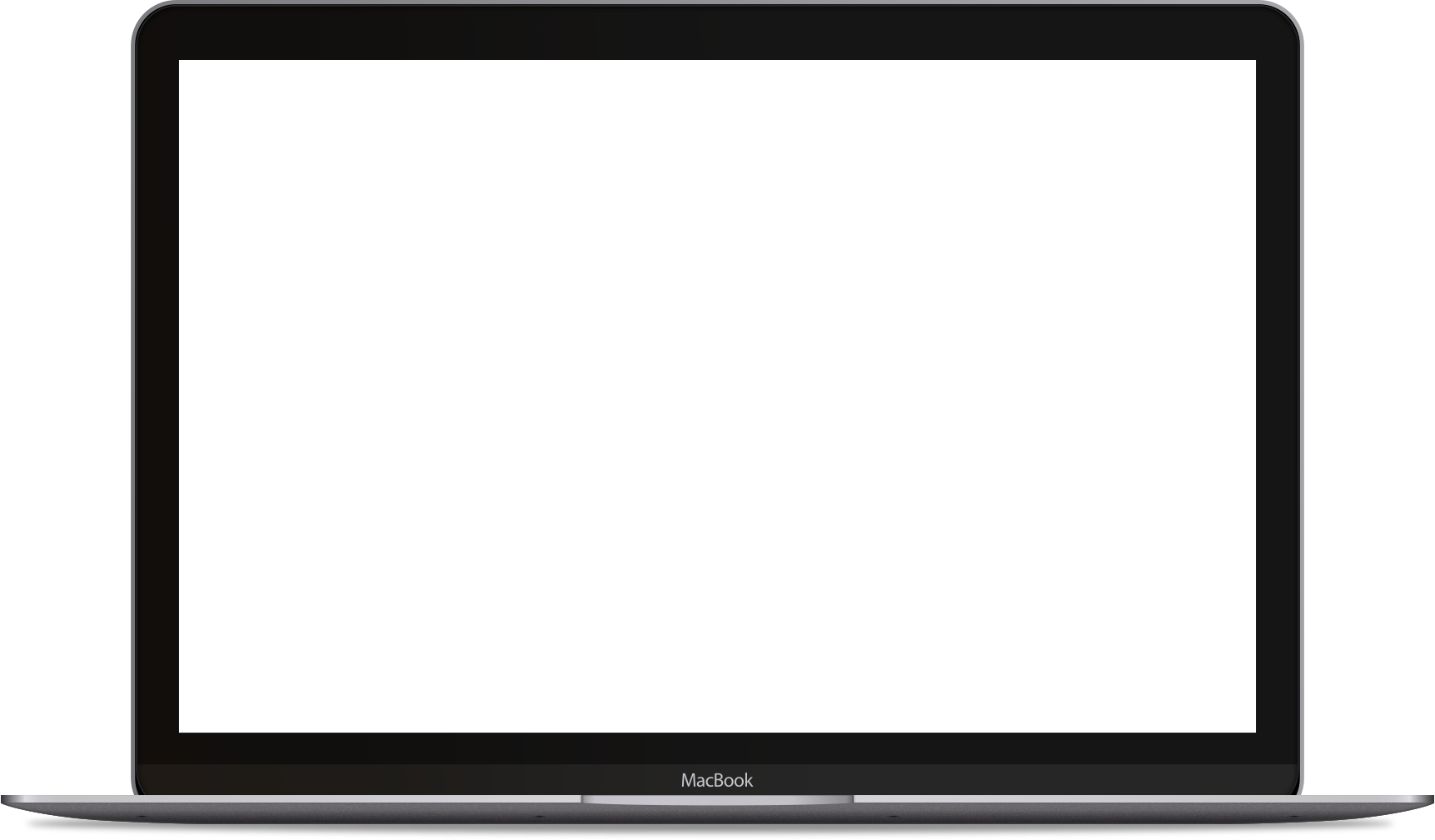 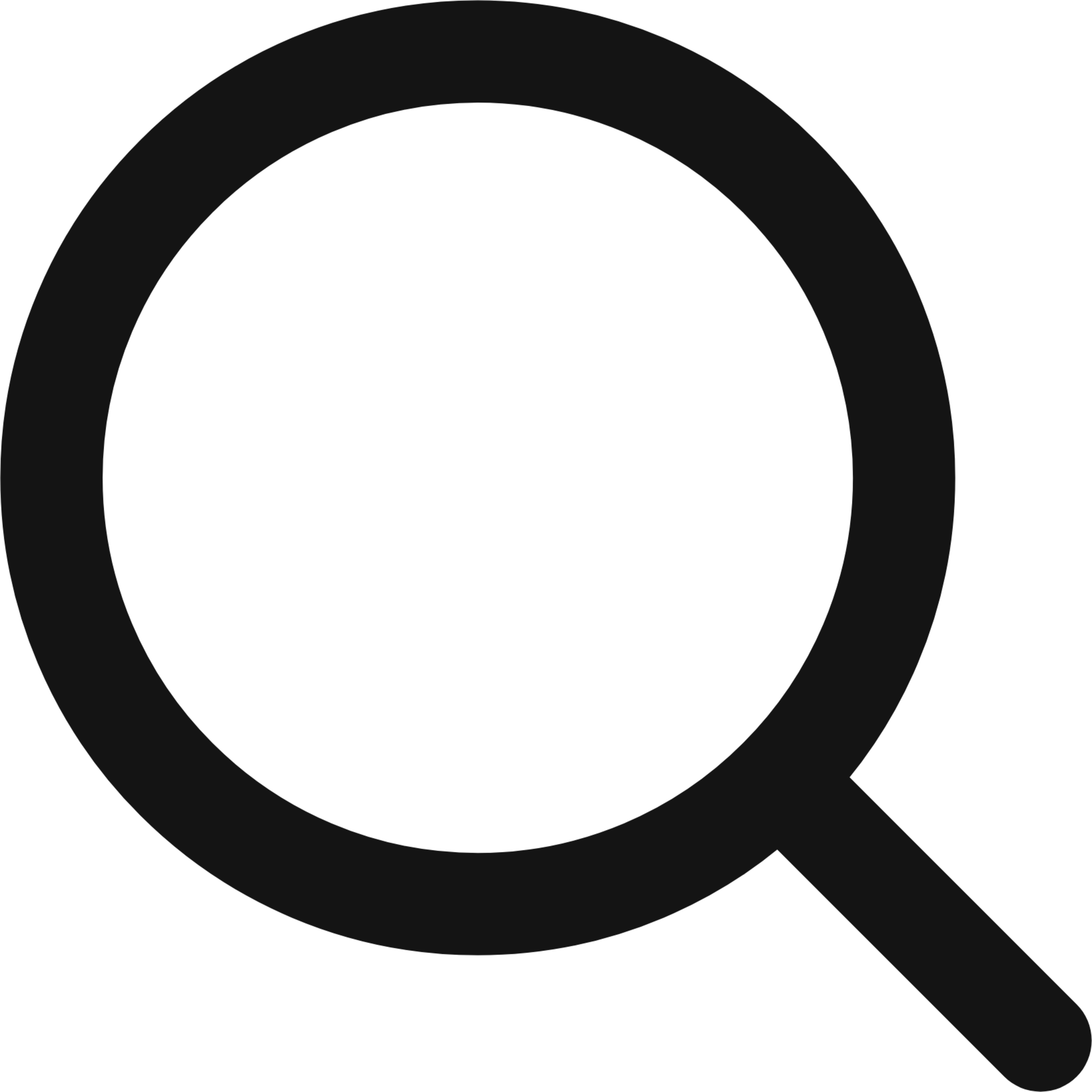 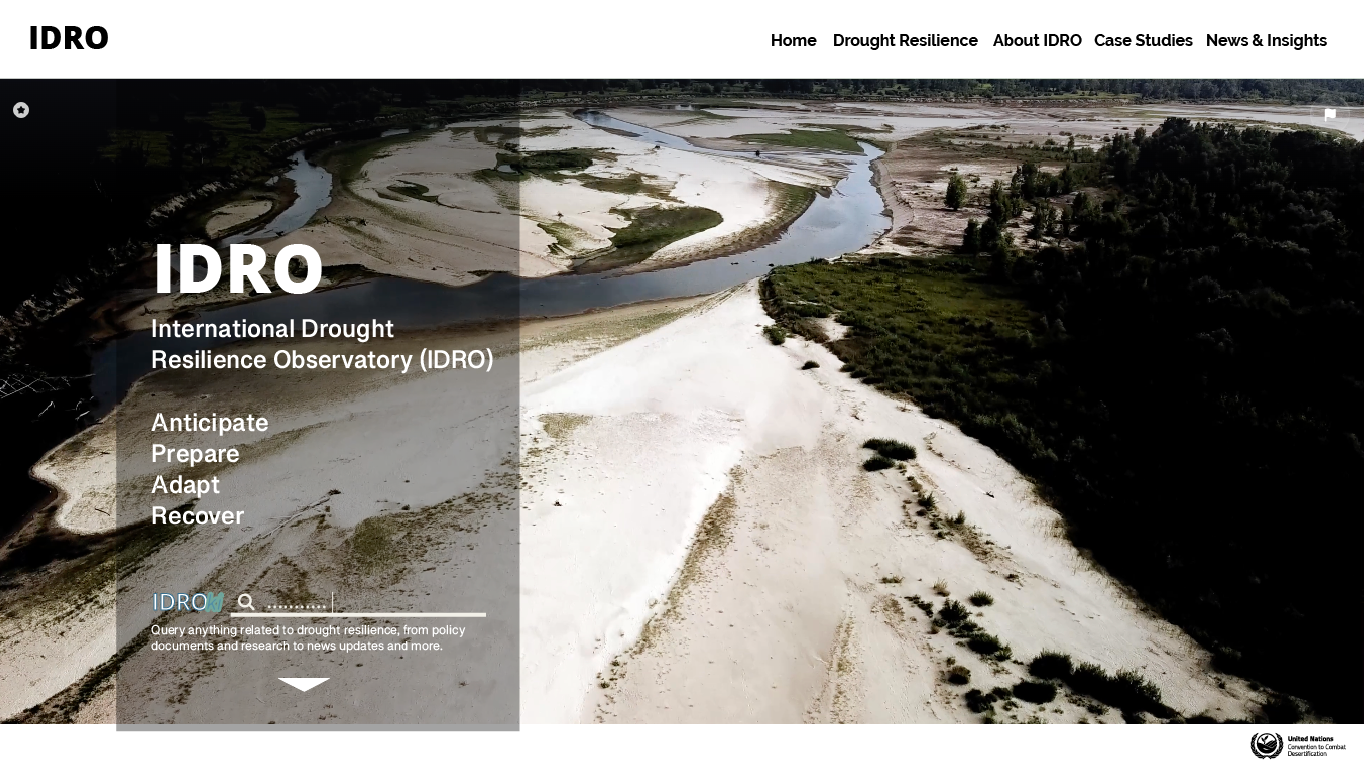 #1 Data Search




#2 Analytics & Insights




#3 Artificial Intelligence
#4 Snapshots




#5 Reporting






# 6 Alerts
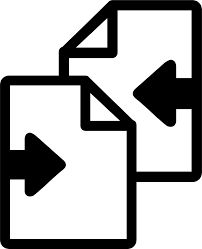 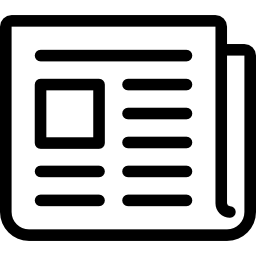 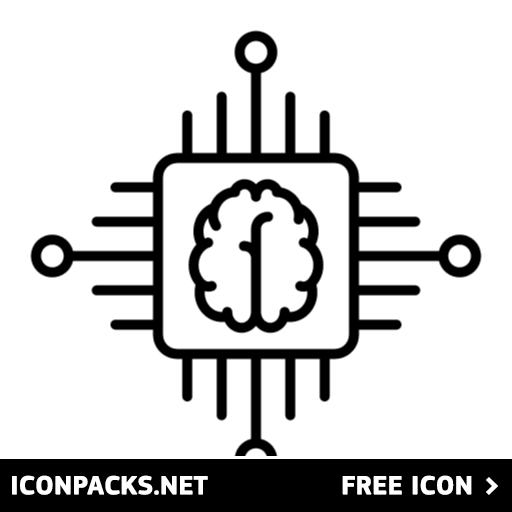 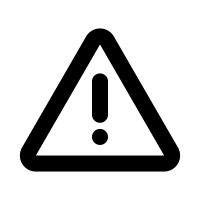 IDRO will have a ‘scholar’ feature that will leverage the latest AI for domain scientists around the world
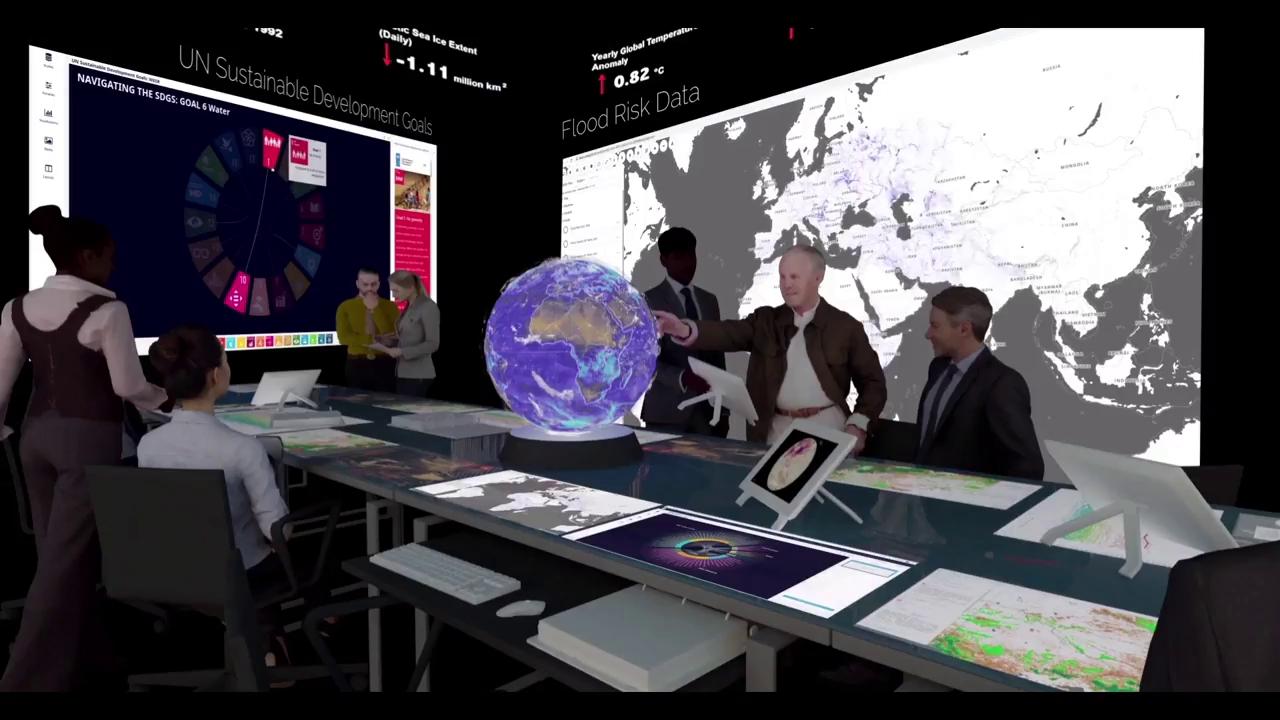 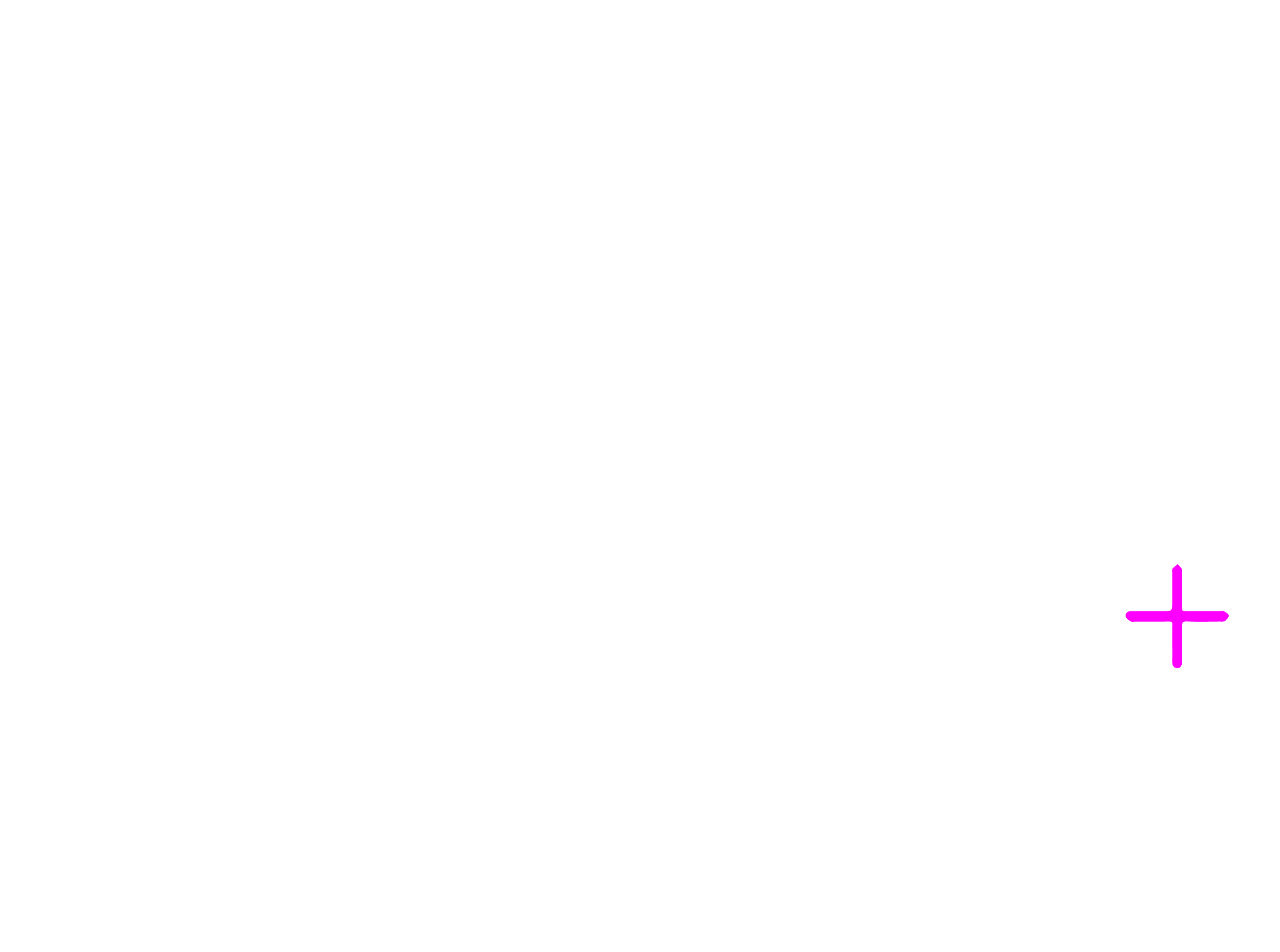 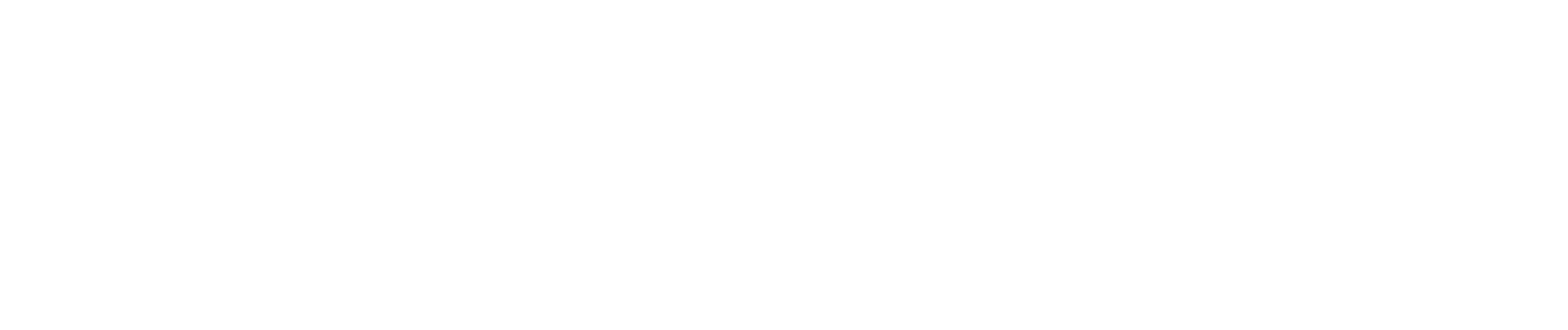 Yale CEA BEEM LAB
Confidential not for distribution
[Speaker Notes: At Yale CEA we are developing new methods to analyze and share data and to enable diverse stakeholders to project the future impacts of their decisions. 

Through our immersive environment here the BEEM Lab, you can see decision makers reviewing various types of data and information in order to build knowledge on actions for drought resilience.]
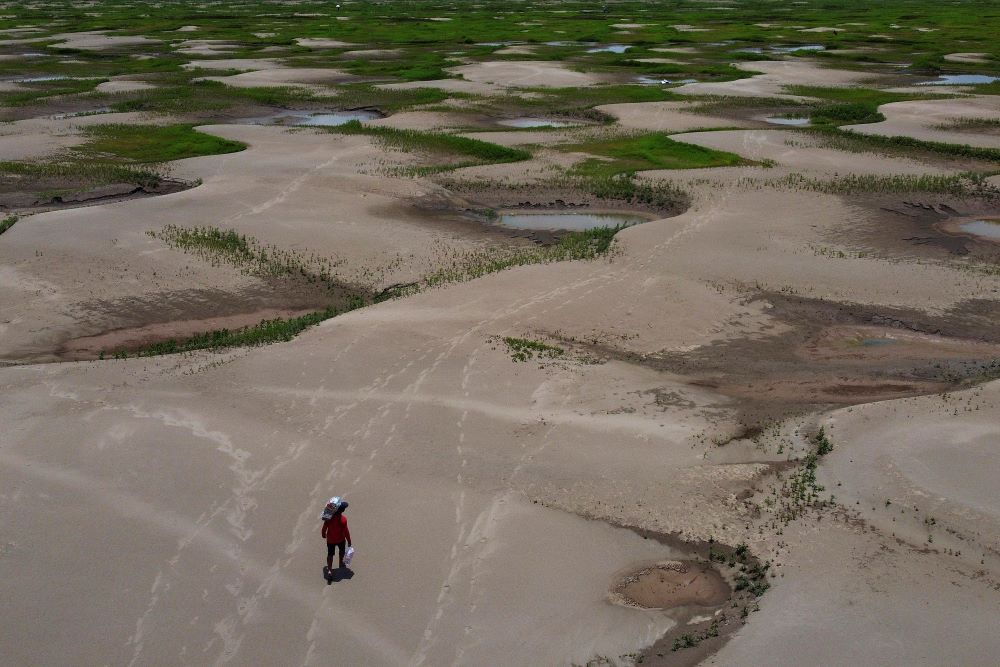 Key stakeholders (Phase 1)
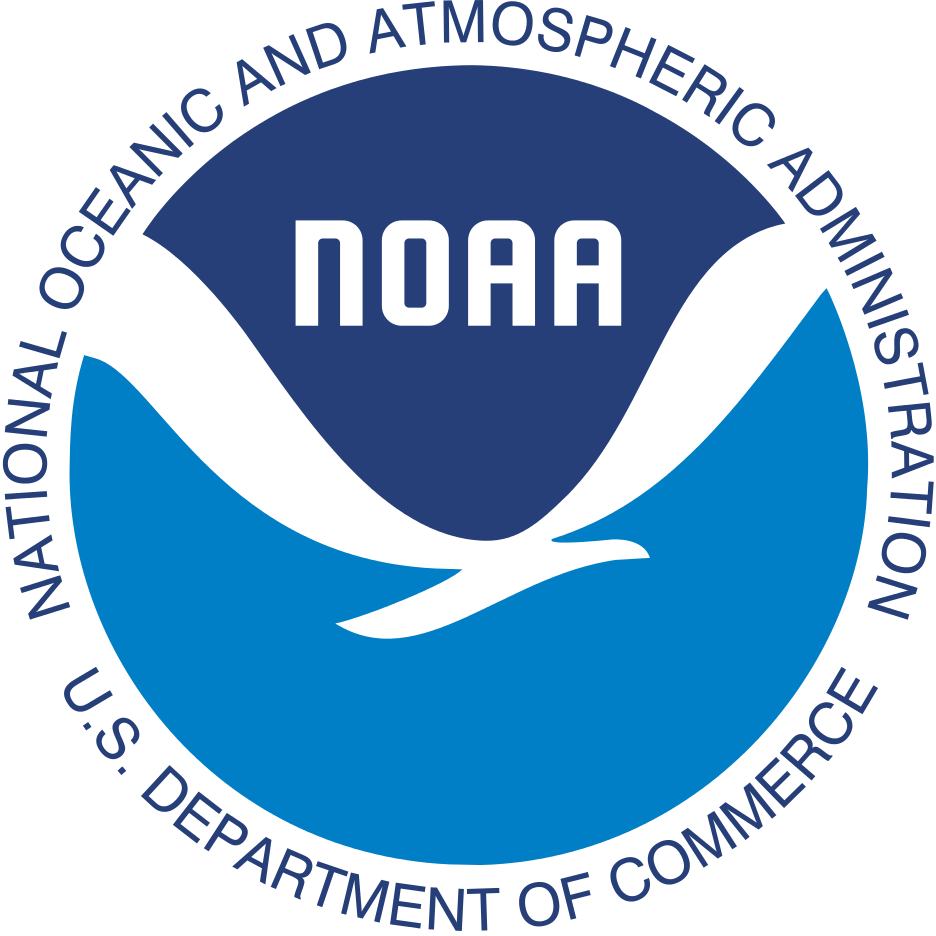 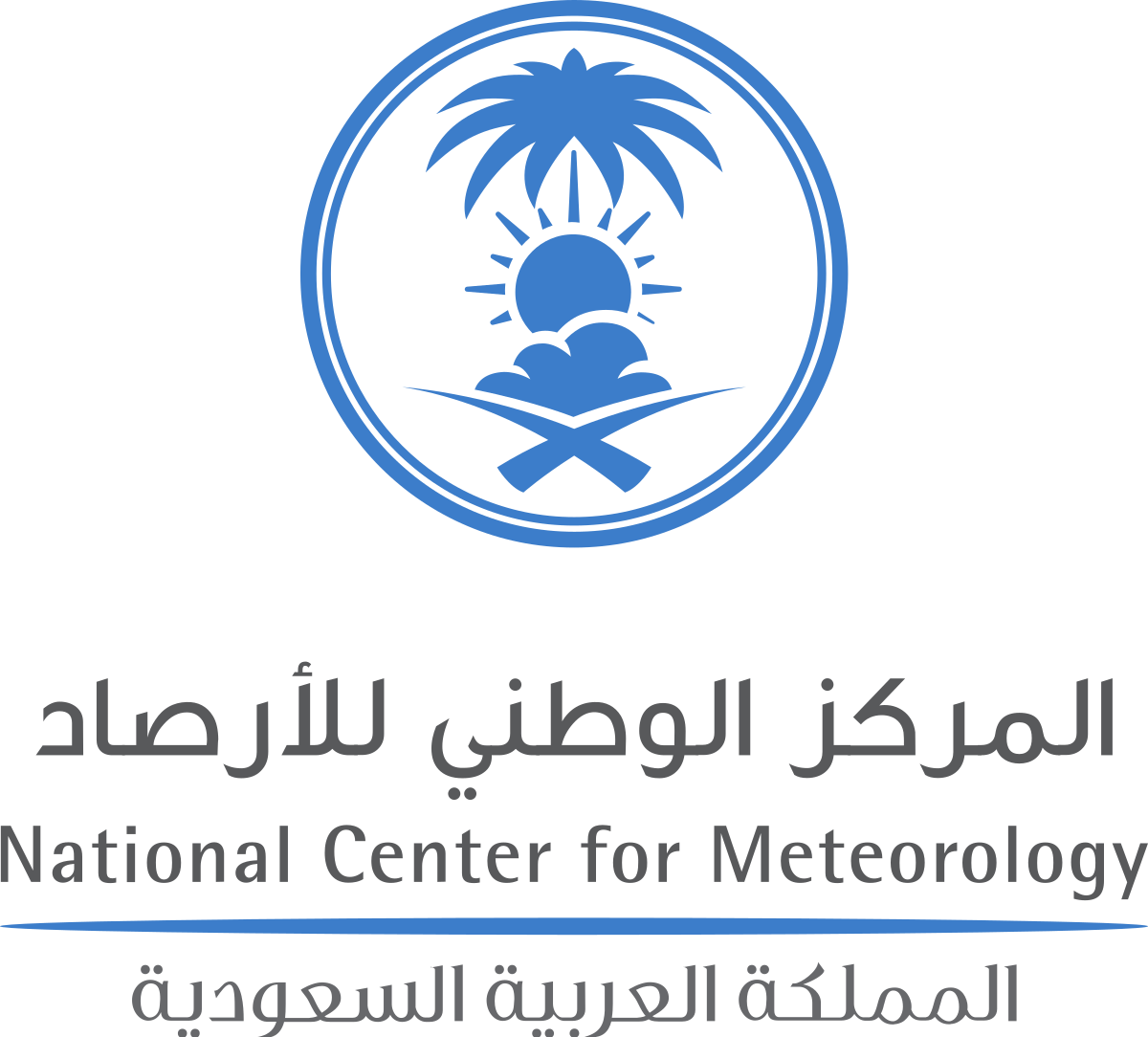 National Center for Meteorology (NCM)



European - Commission / Joint Research Centre (JRC)

National Drought Mitigation Center/ University of Nebraska
National Oceanic and Atmospheric Administration (NOAA)

Consultative Group on International Agricultural Research (CGIAR) 


⁠World Meteorological Organization (WMO)
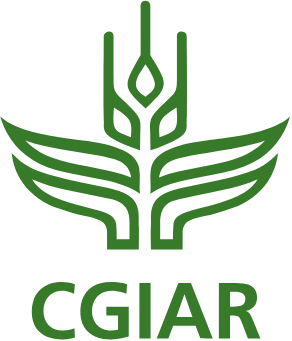 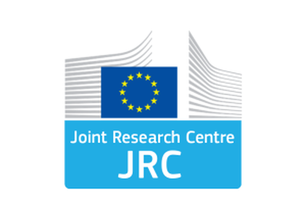 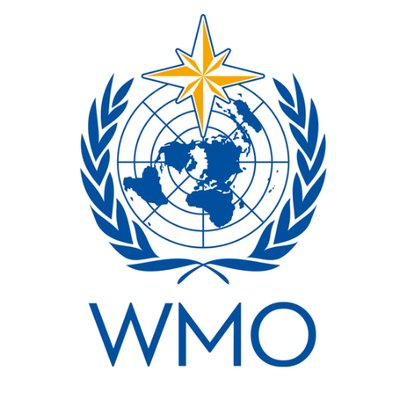 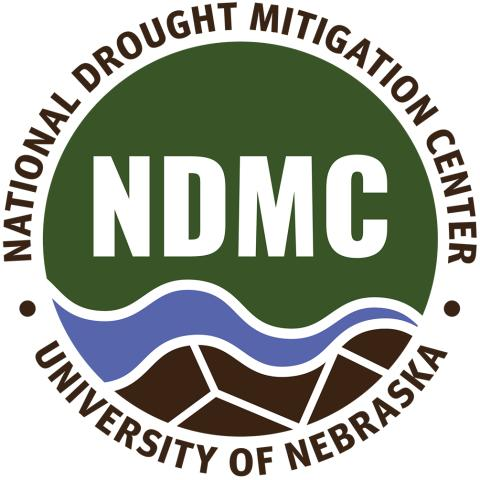 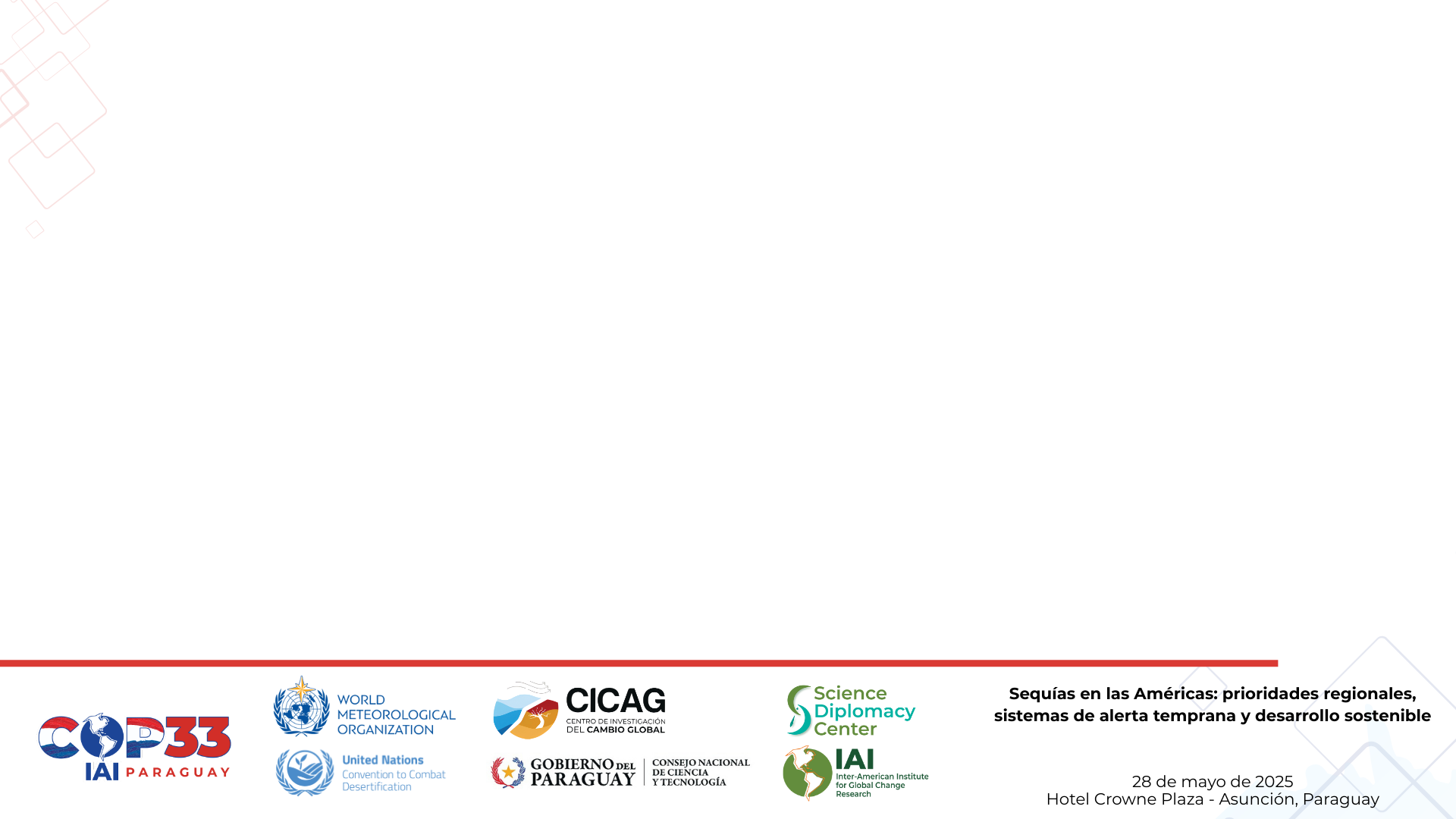 UNCCD COP 16 KEY OUTCOMES
Financial Legacy:
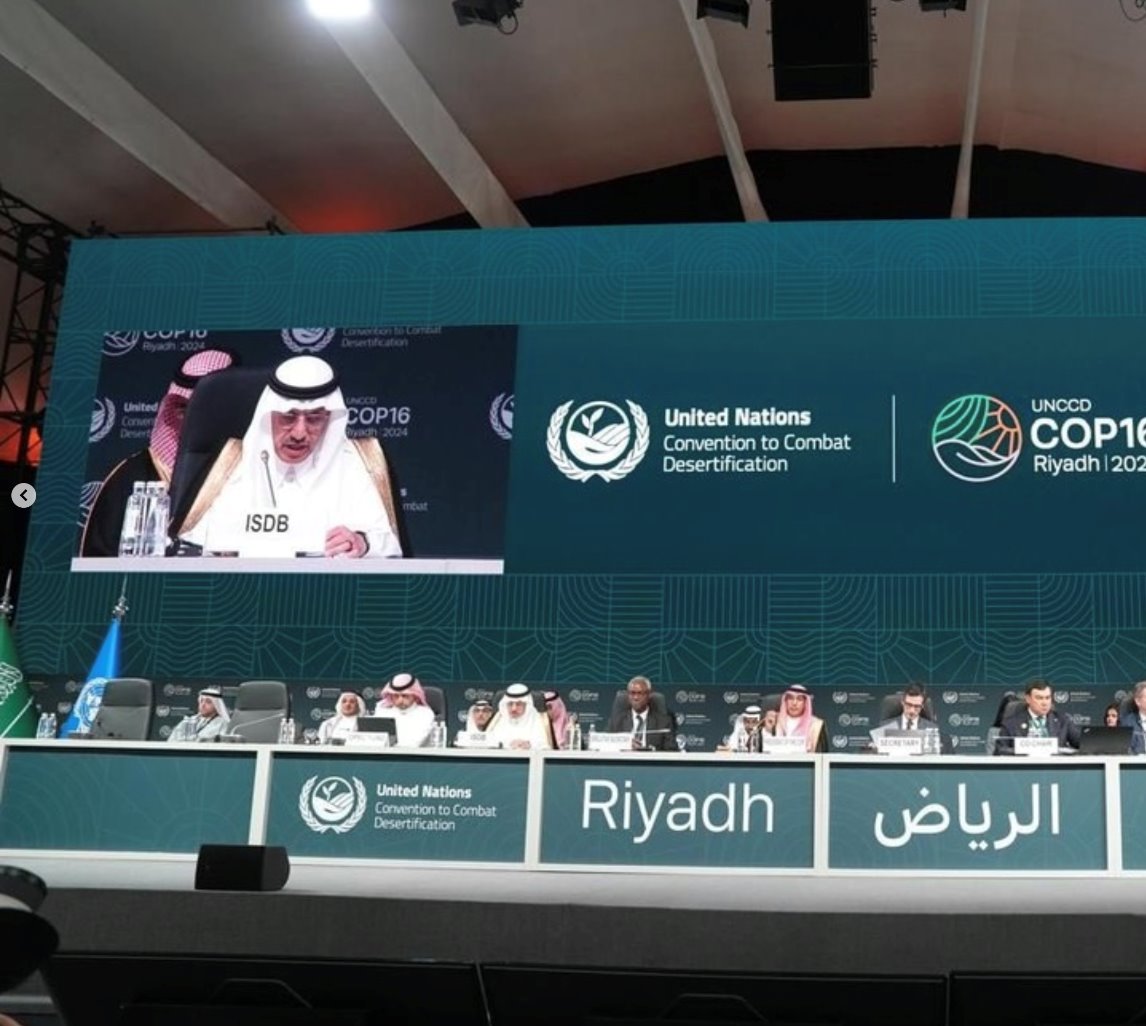 Riyadh Global Drought Resilience Partnership (RGDRP)​
KSA: USD 150 Million for the RGDRP to support 80 of the world’s most vulnerable countries on drought resilient efforts for the next 10 years​
OPEC fund: USD 1 billion​
ISDB: USD 1 billion to expand its project portfolio for drought resilience by 2030​
Arab Coordination Group (ACG) ​
USD 10 billion pledged by the Arab Coordination Group (ACG) to support drought resilient efforts and land restoration​
Great Green Wall Accelerator ​
Mobilized USD 14.6 million to strengthen coordination and implementation across 22 countries​
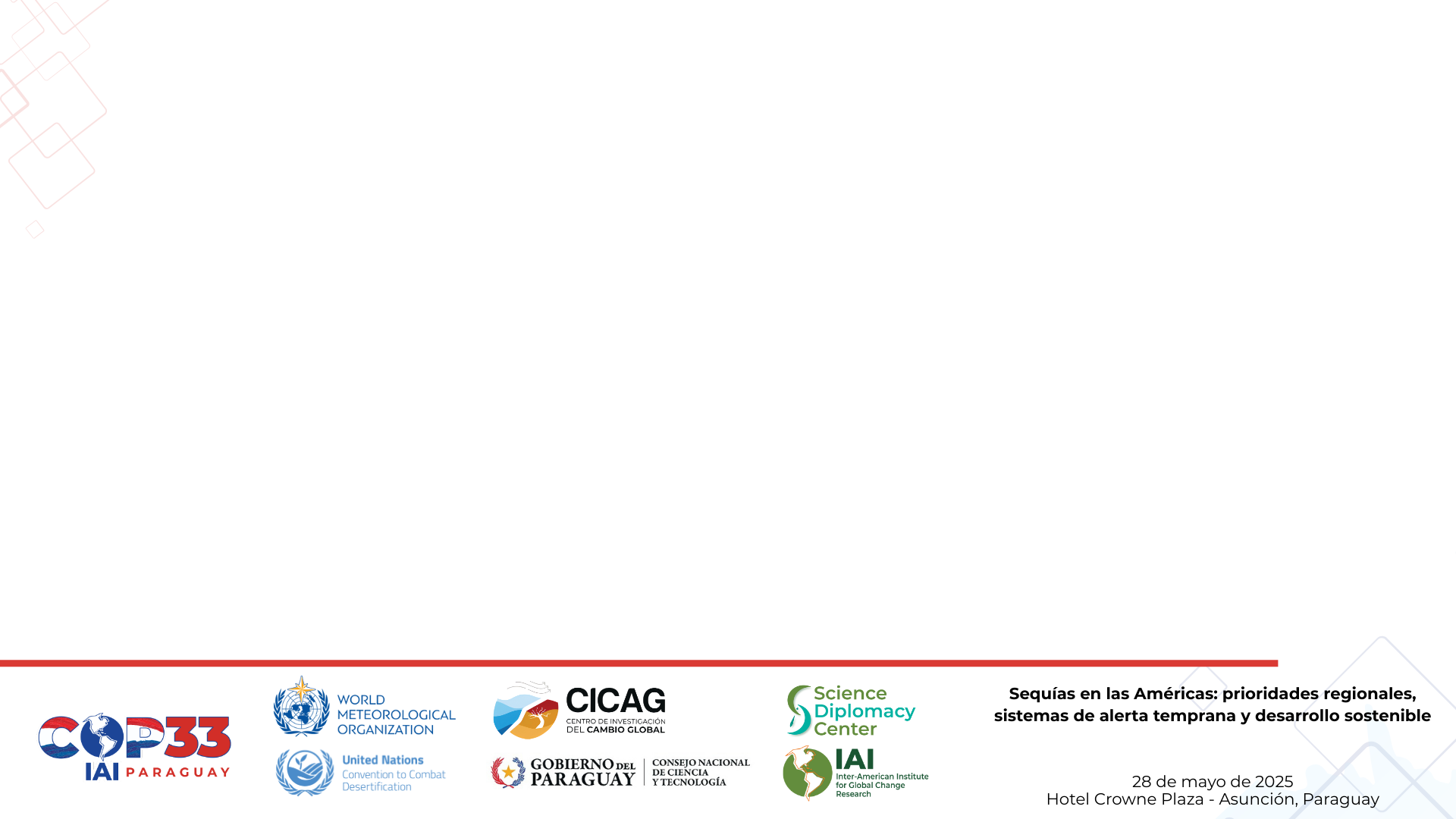 Inclusion & Representation
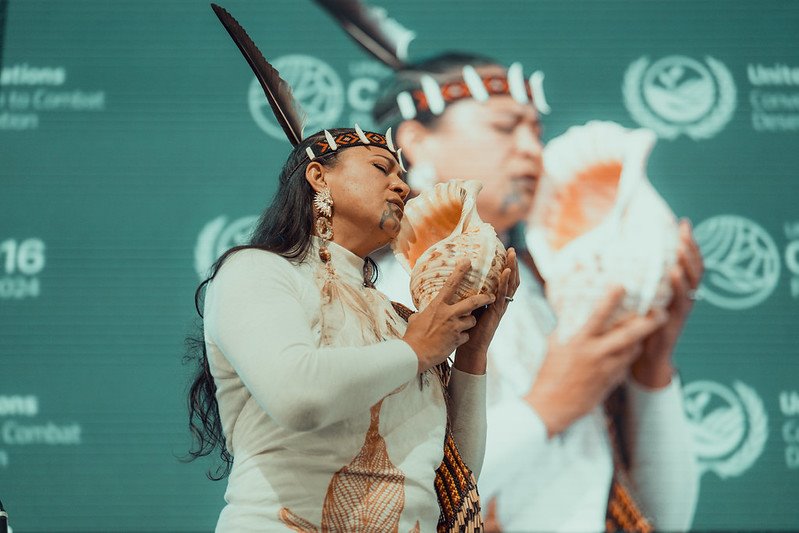 Empowering Communities​
First Indigenous Peoples’ Forum at UNCCD COP​
Landmark creation of Indigenous Peoples’ and Local Communities’ Caucuses​
Largest-ever youth participation; focus on youth-led initiatives​
Adoption of the Youth Engagement Strategy​
Emphasis on addressing gender discrimination in land policies
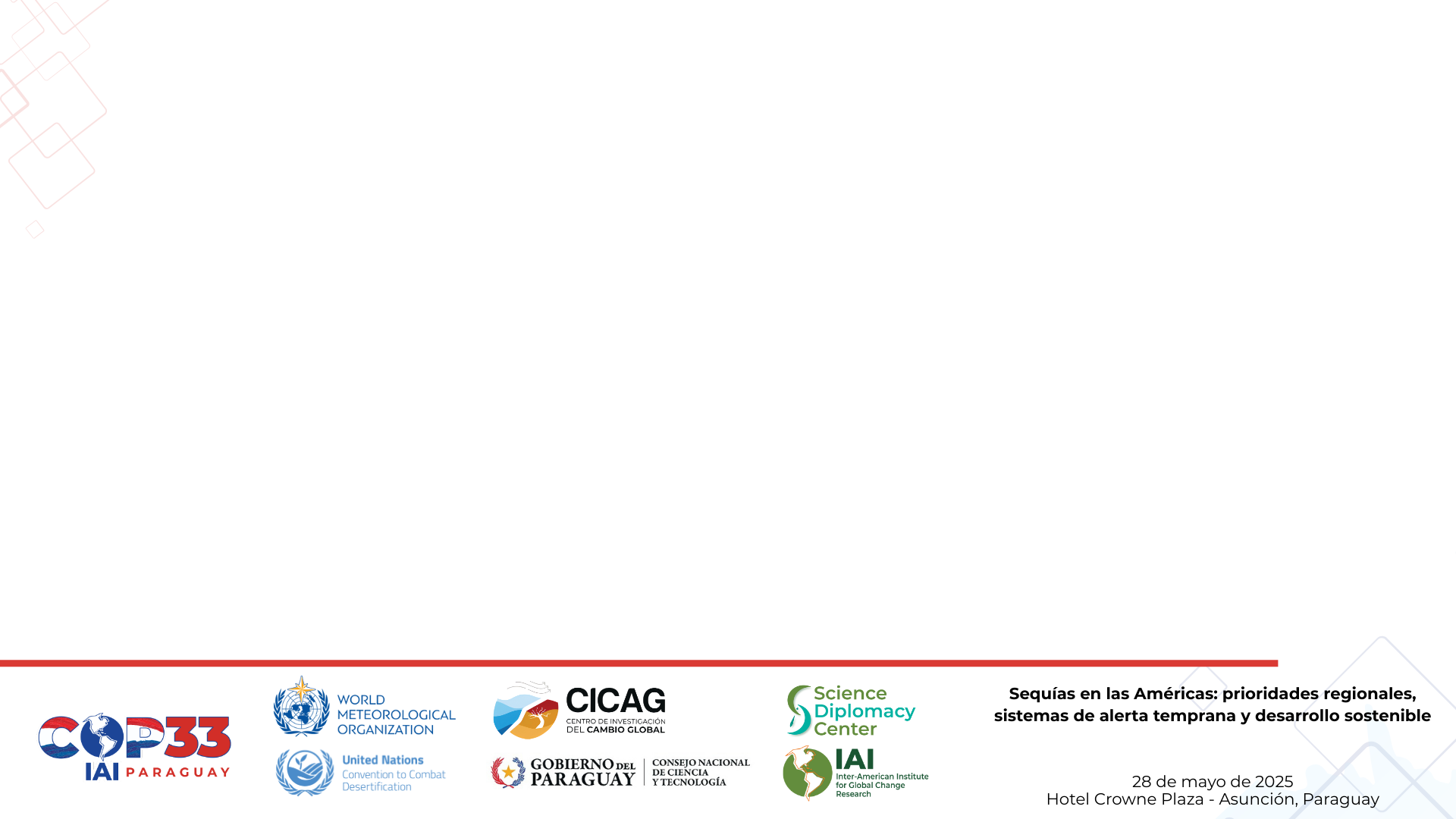 Strengthening Science​
Decision on the Future Science Policy Interface​
Launch of the International Drought Resilience Observatory (IDRO)​
Evidence-Based Decision-Making​
Reports released:
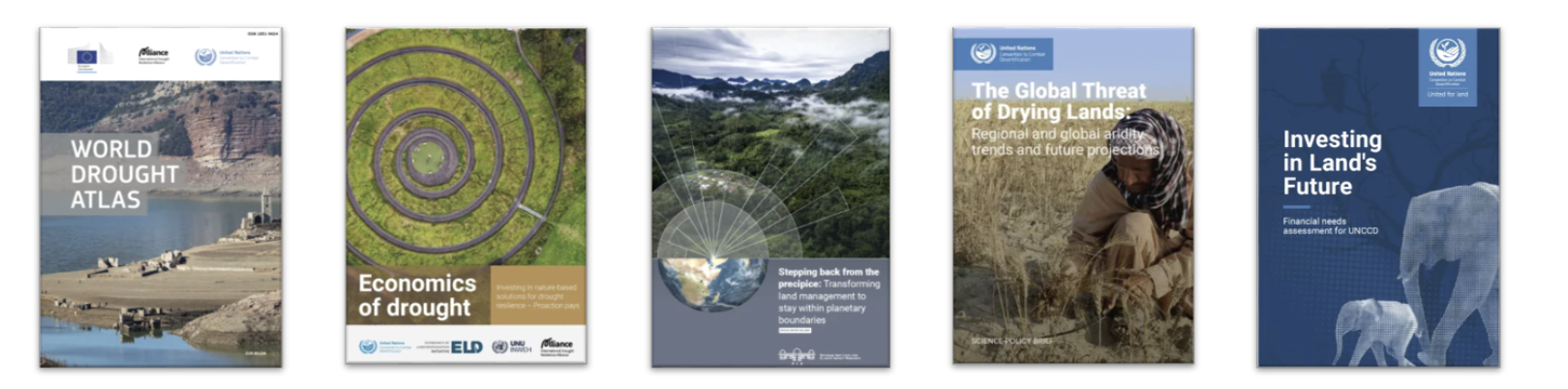 World Drought Atlas​
Economics of Drought ​
Stepping back from the precipice: Transforming land management to stay within planetary boundaries ​
​
The global threat of drying lands: Regional and global aridity trends and future projections ​
​
Investing in Land's Future: Financial needs assessment for UNCCD ​
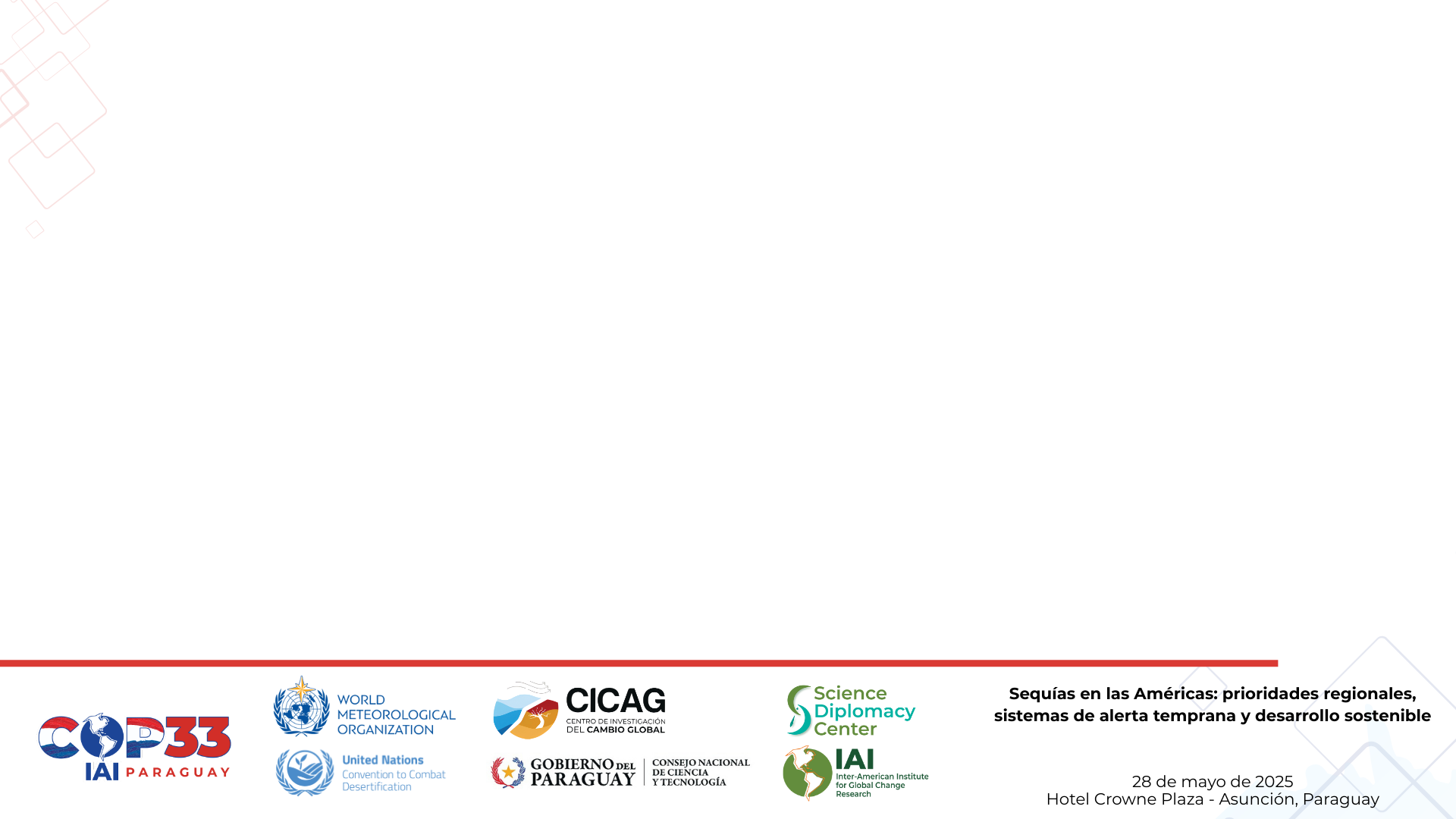 Engaging the Private Sector
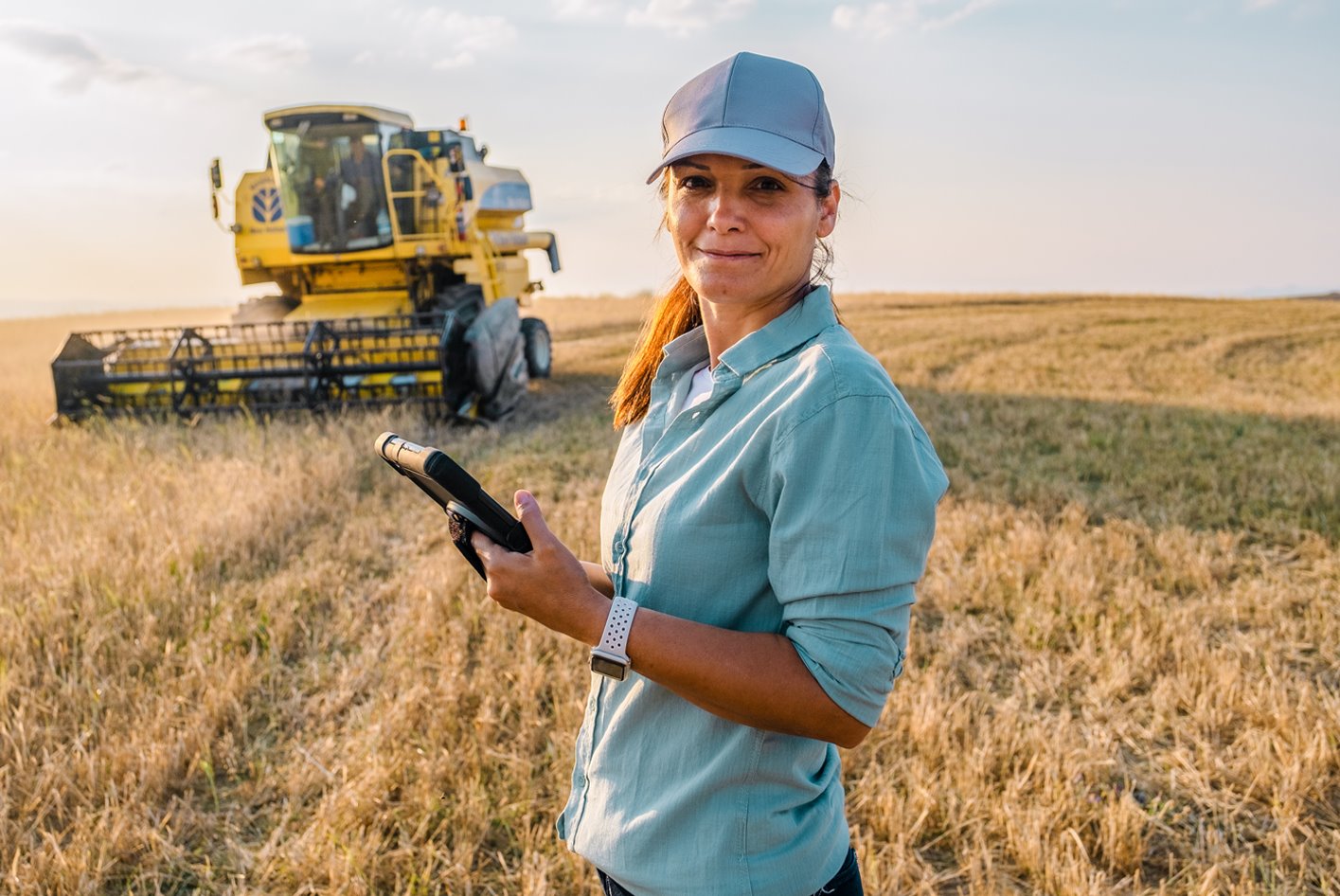 Business4Land Initiative launched to increase private sector investment in land restoration and resilience​
Largest private sector participation in UNCCD COP history (400+ representatives)​
Collaboration across finance, fashion, agri-food, and pharmaceuticals sectors​
Emphasis on innovative financing models and advocacy for sustainable practices​
Aims to close the gap in funding for combating land degradation, currently only 6% of investments
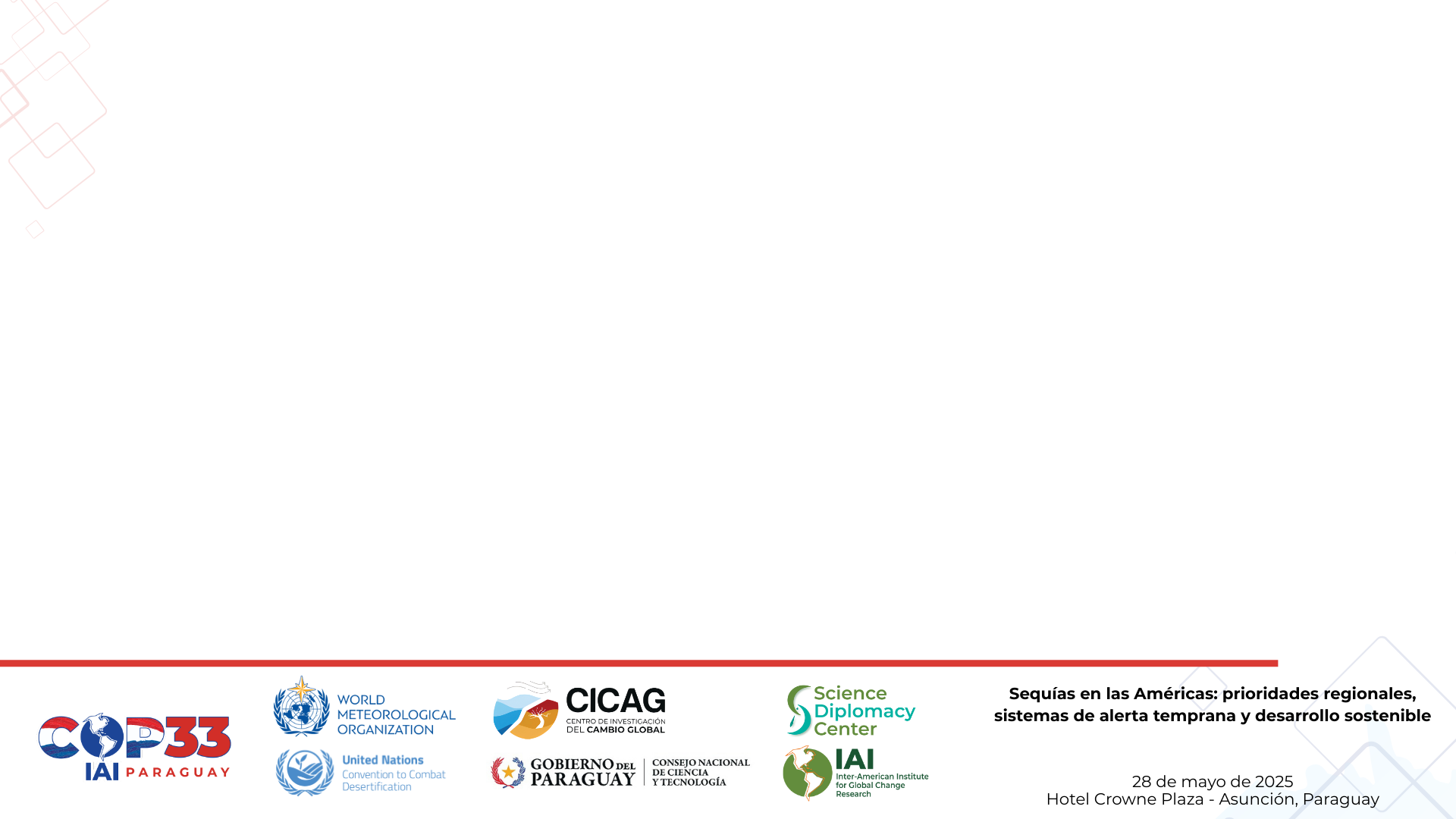 Objective of CLP:
Enhance knowledge and Technical Capacities
Promote Adoption of Integrated Practices 
Support Policy Development
Foster Collaboration and Trust 
Encourage Proactive & Inclusive Approaches
UNCCD Community of Learning and Practice (CLP)
Benefit for countries:
Enhanced Knowledge Sharing 
Capacity Building 
Networking Opportunities 
Access to Innovative Solutions
Policy Support 
Economic benefits & Reduced losses
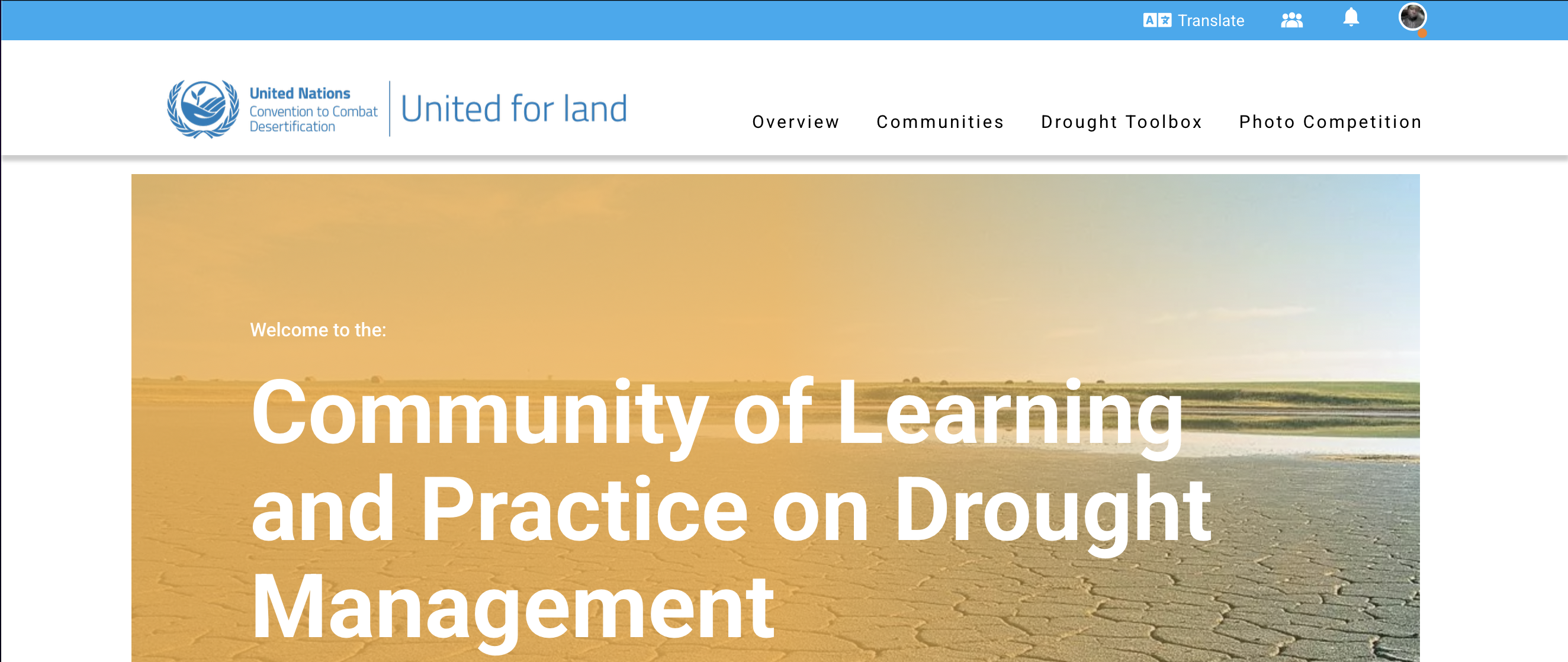 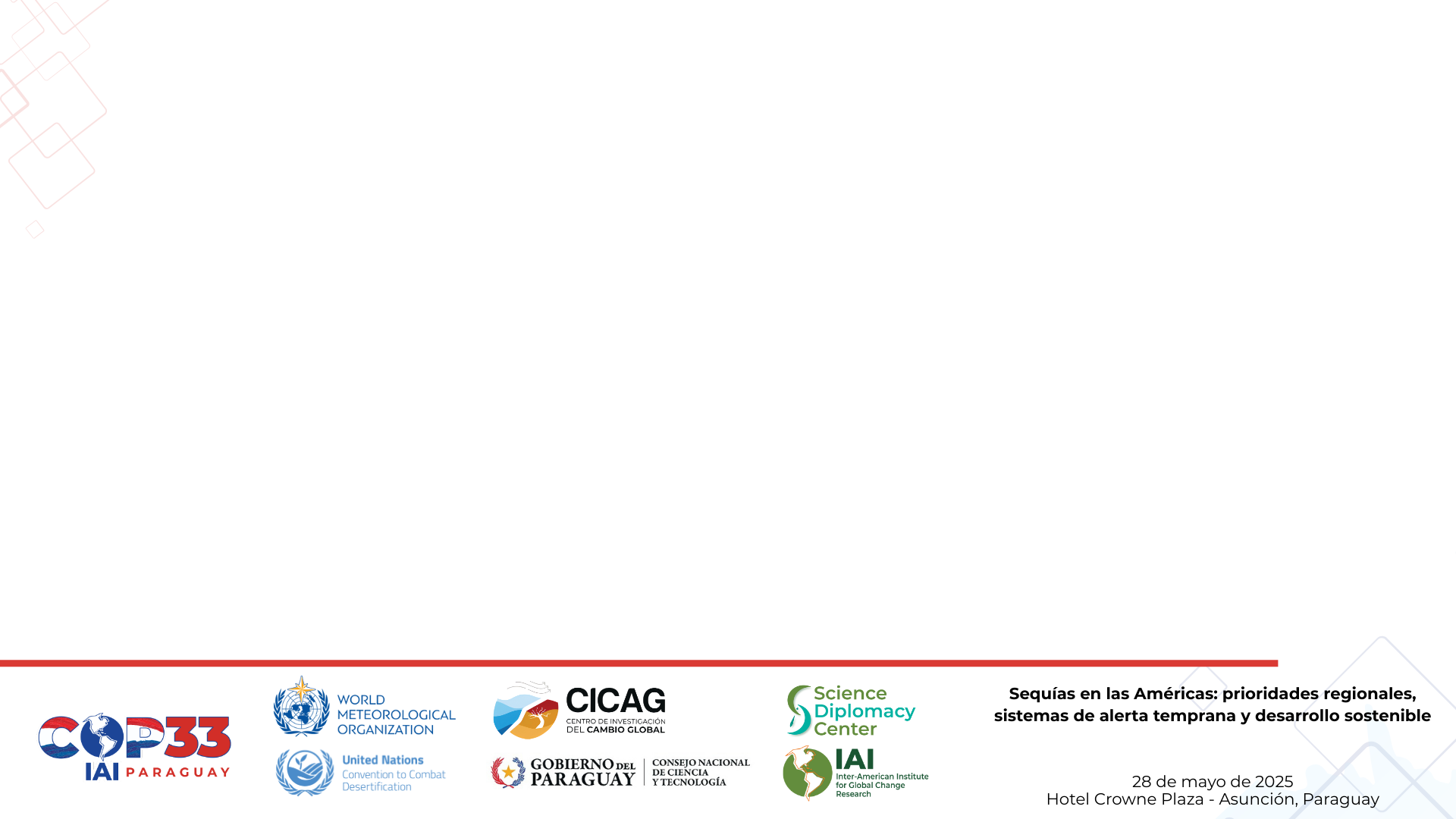 How to join the Community of Learning and Practice?
Option 1: Click and Automatically Join
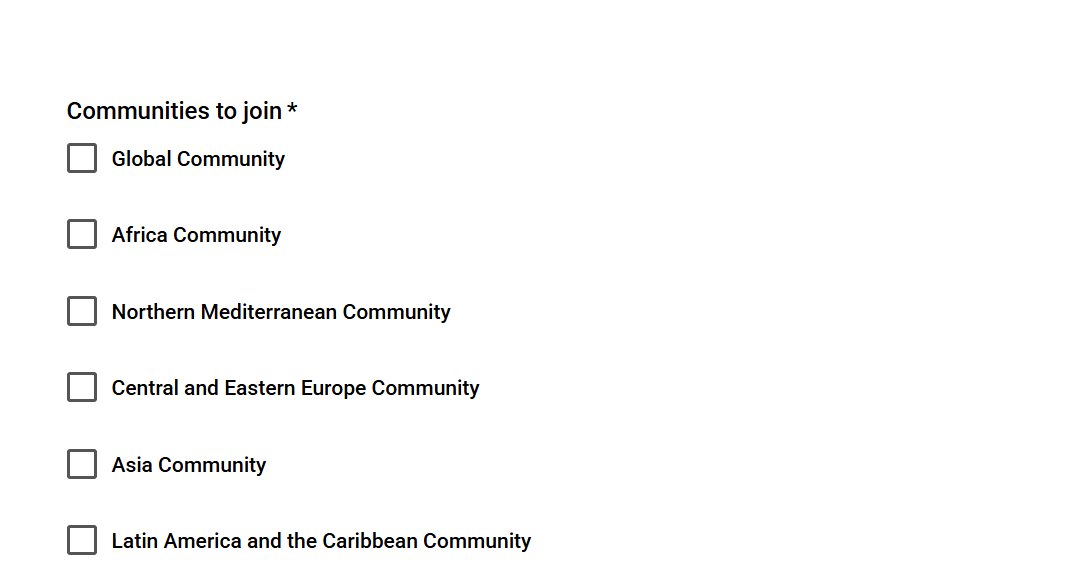 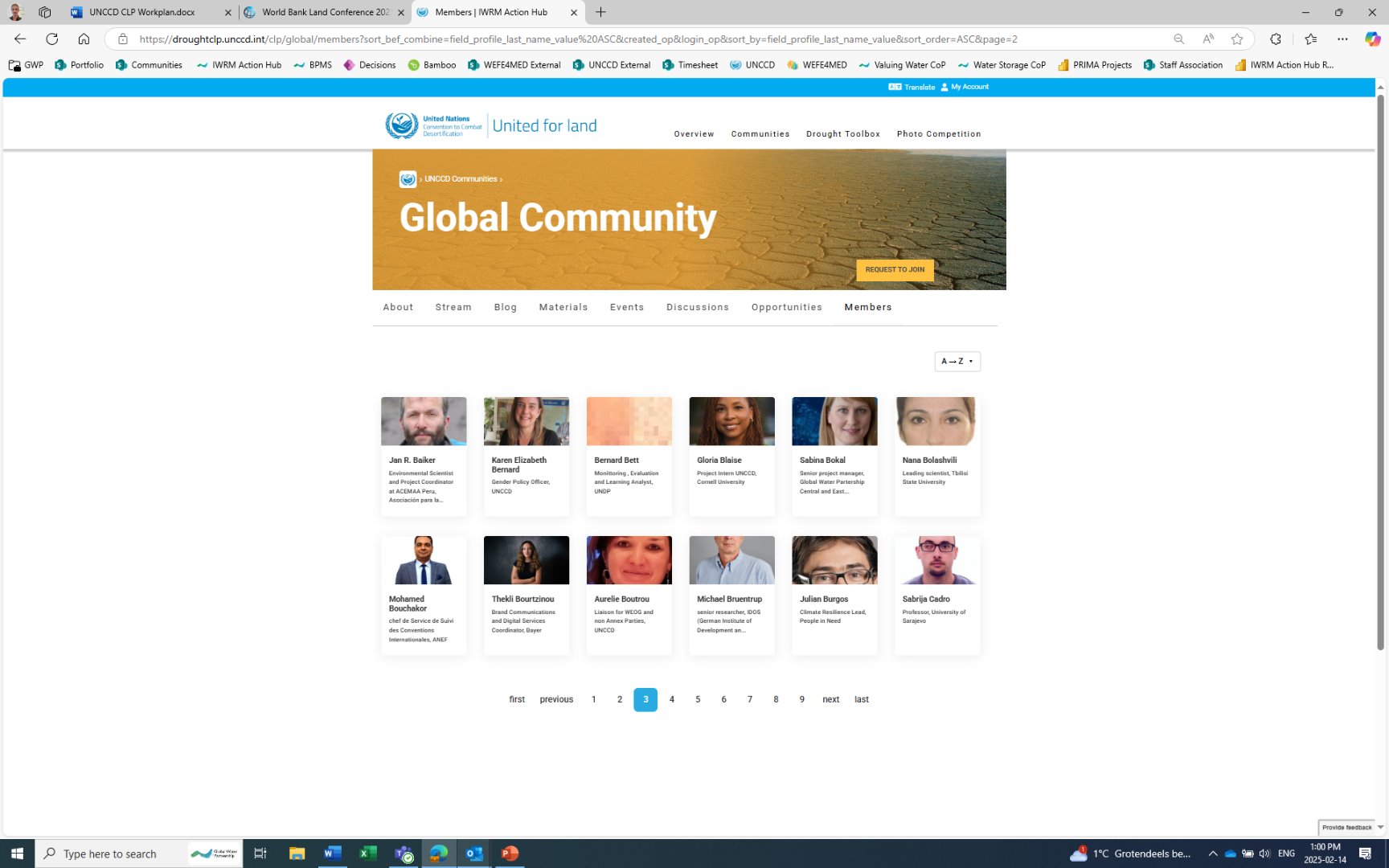 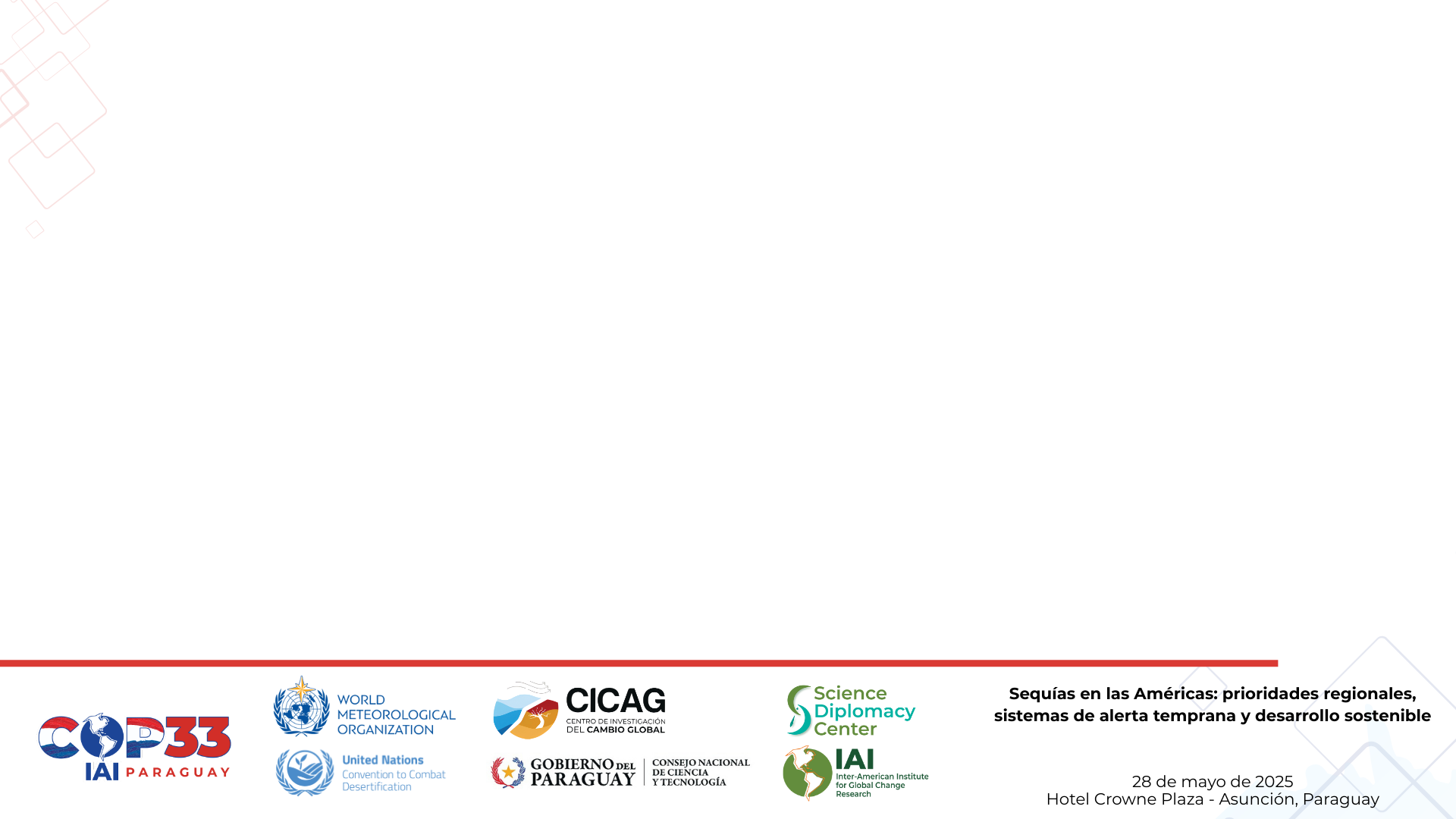 How to join the Community of Learning and Practice?
Option 2: Request to Join
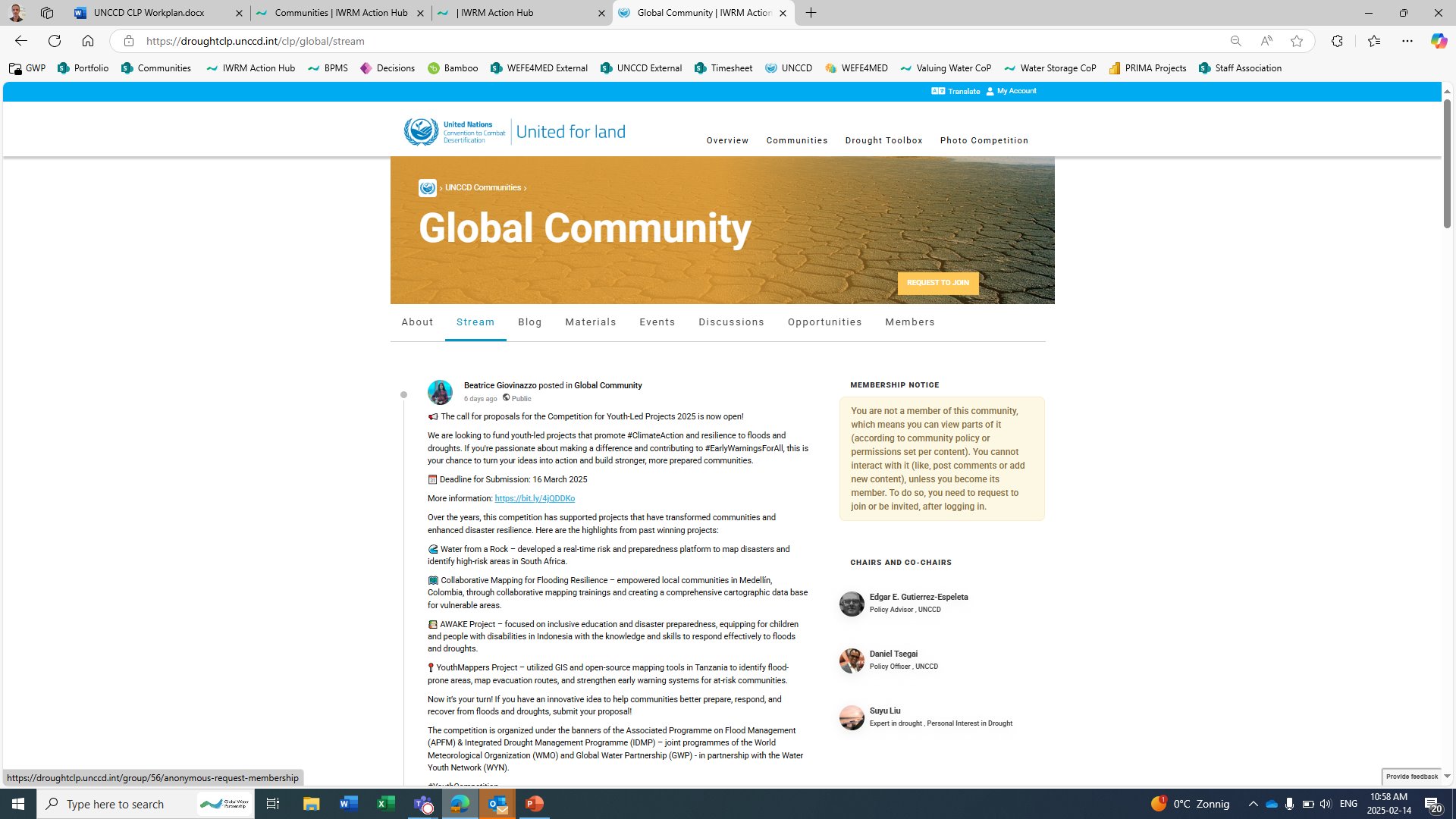 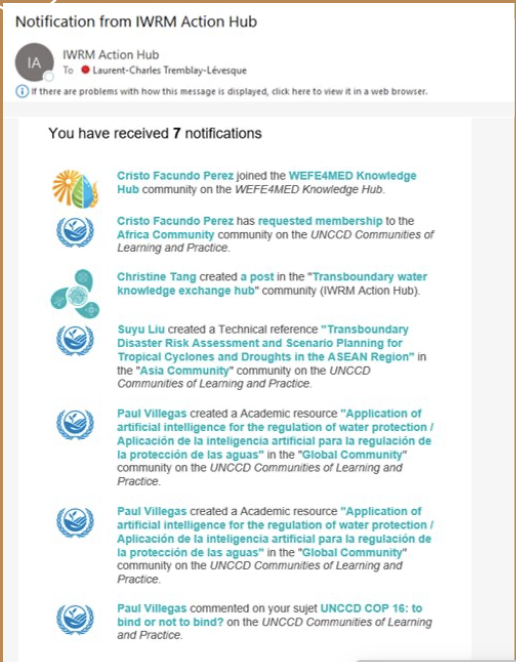 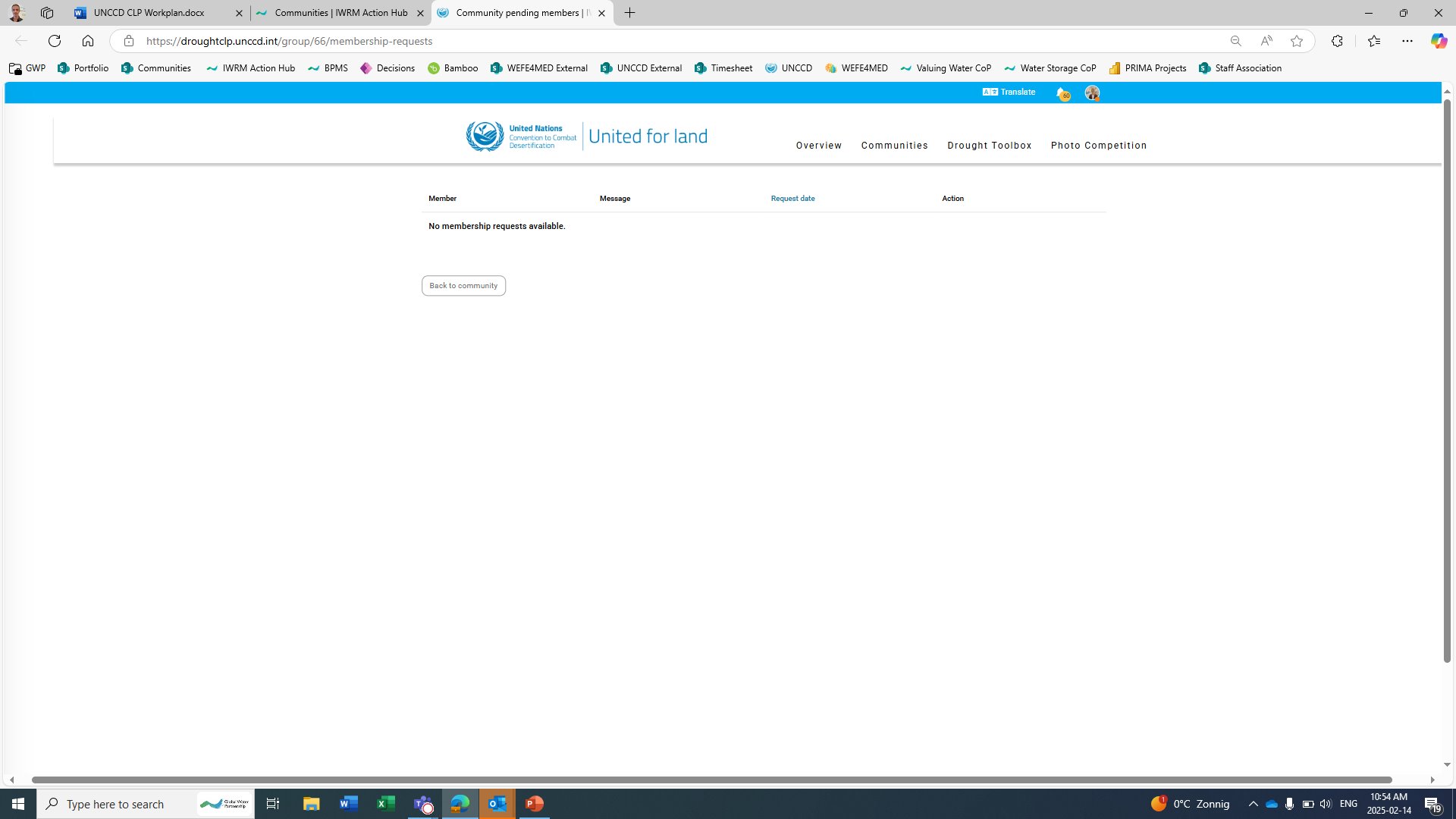 1
2
3
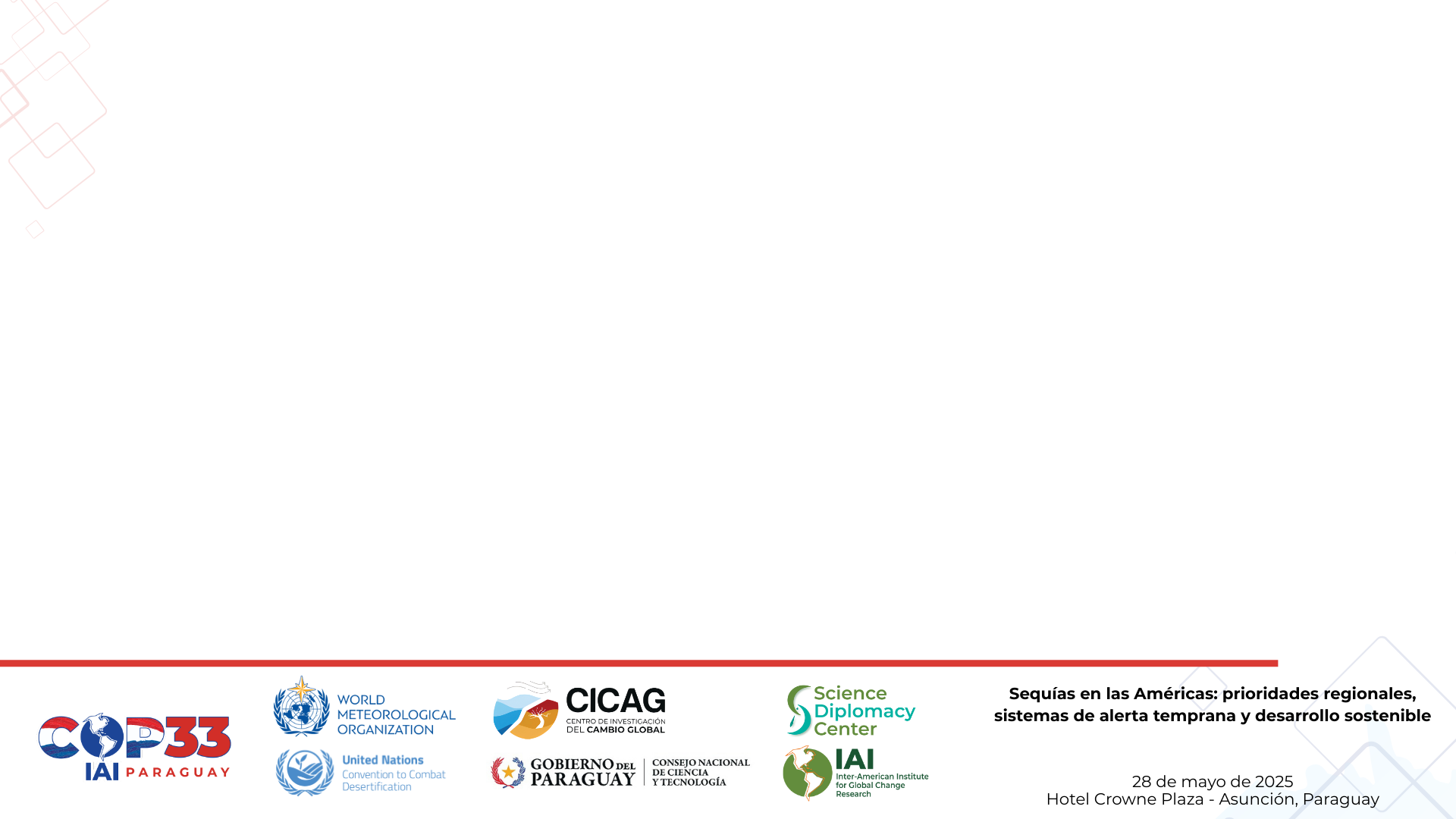 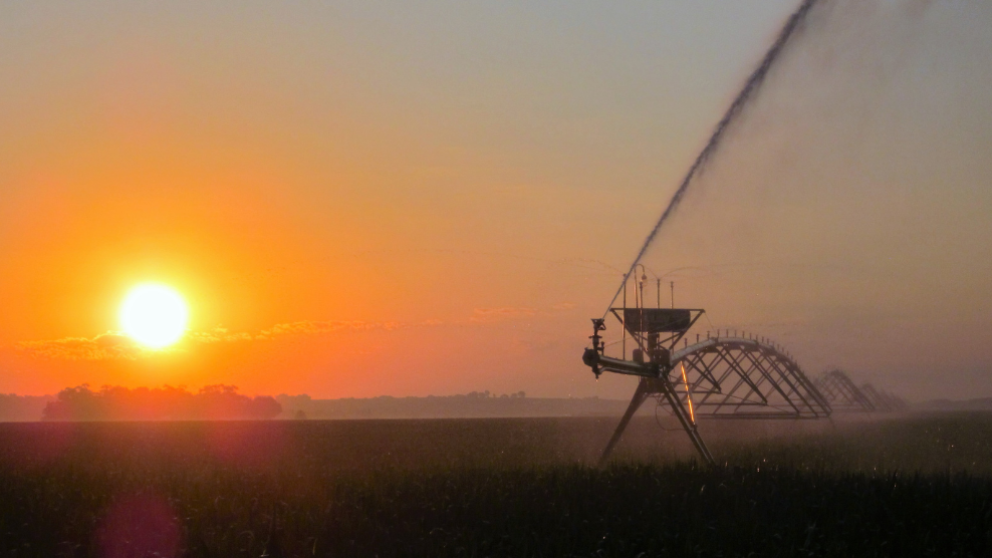 Thank you